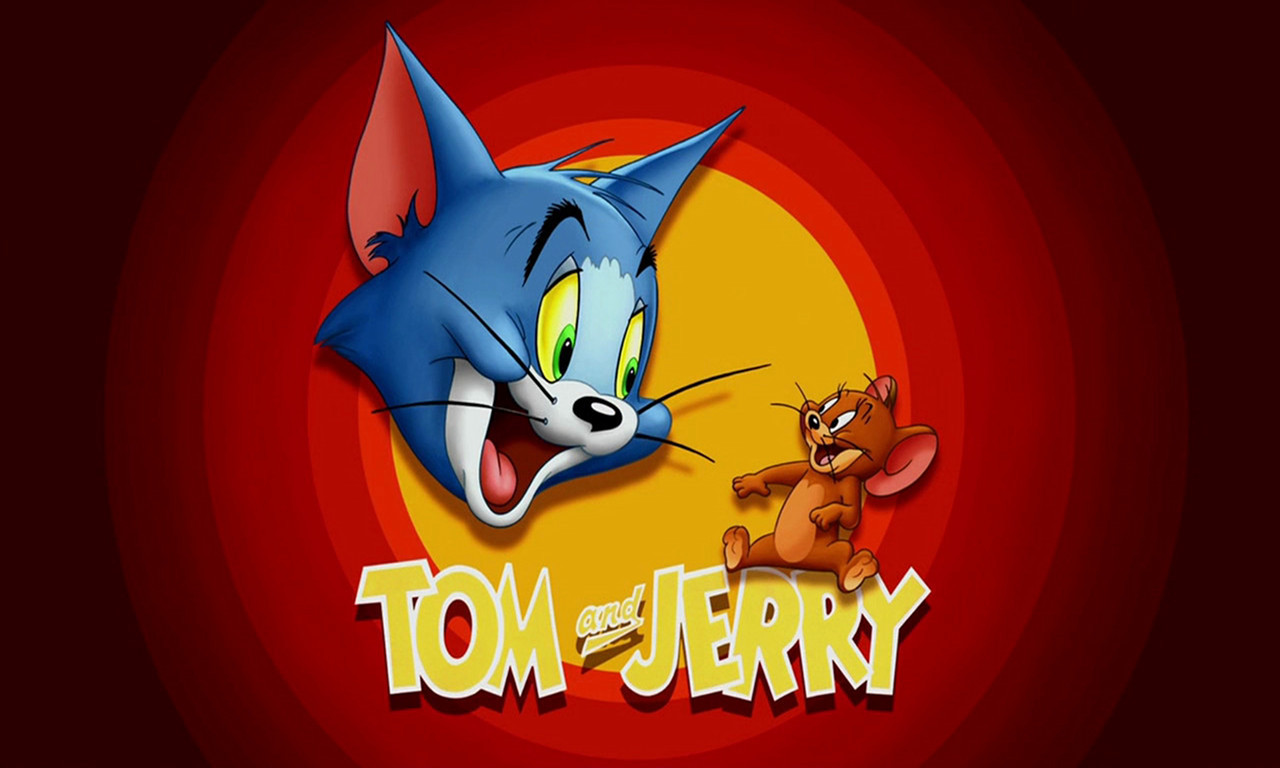 اعداد : هدى الصبحي
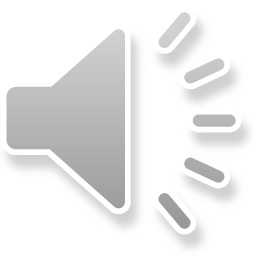 Start
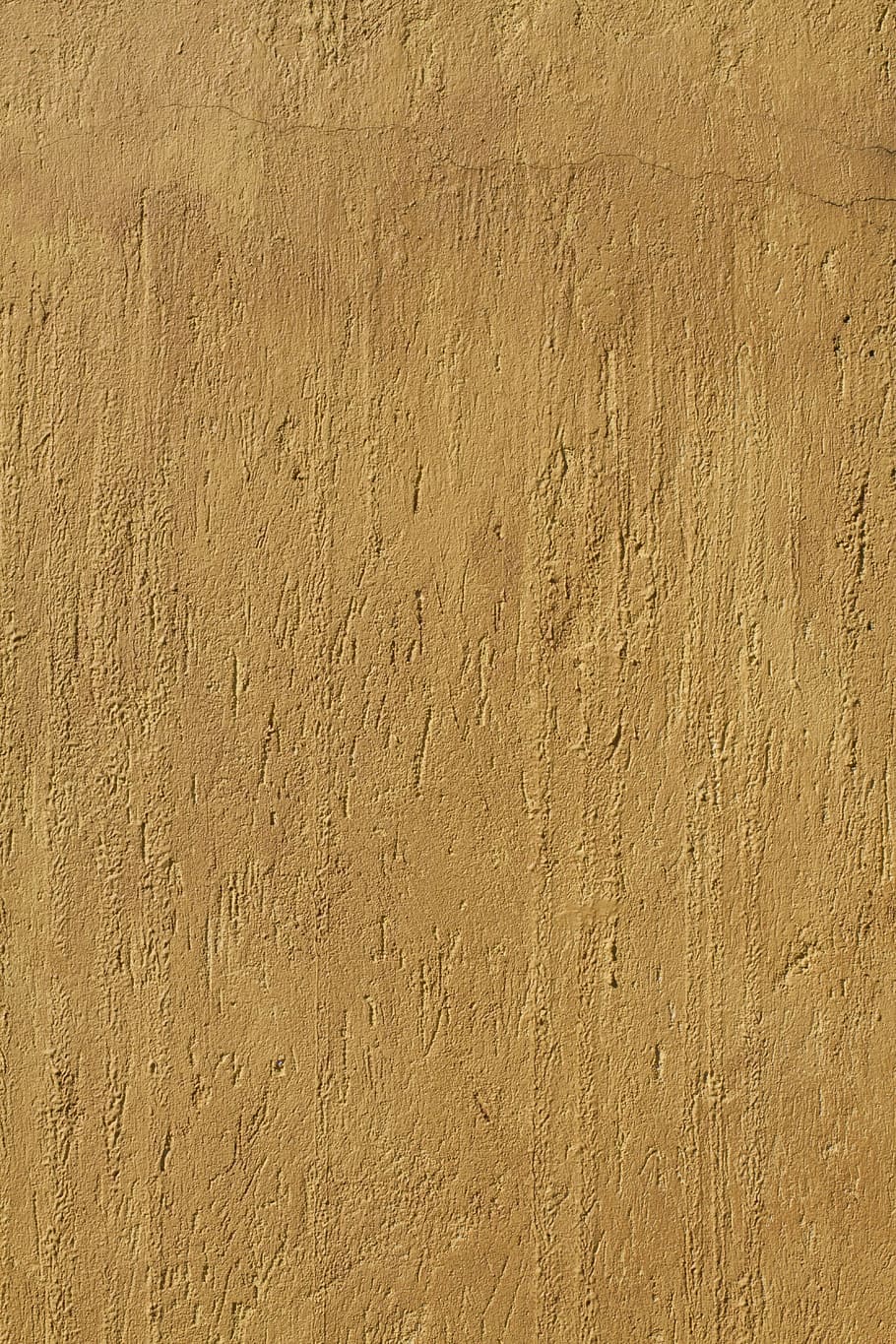 oi
ere
oy
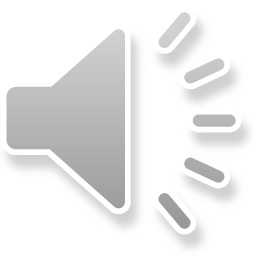 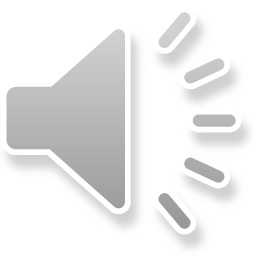 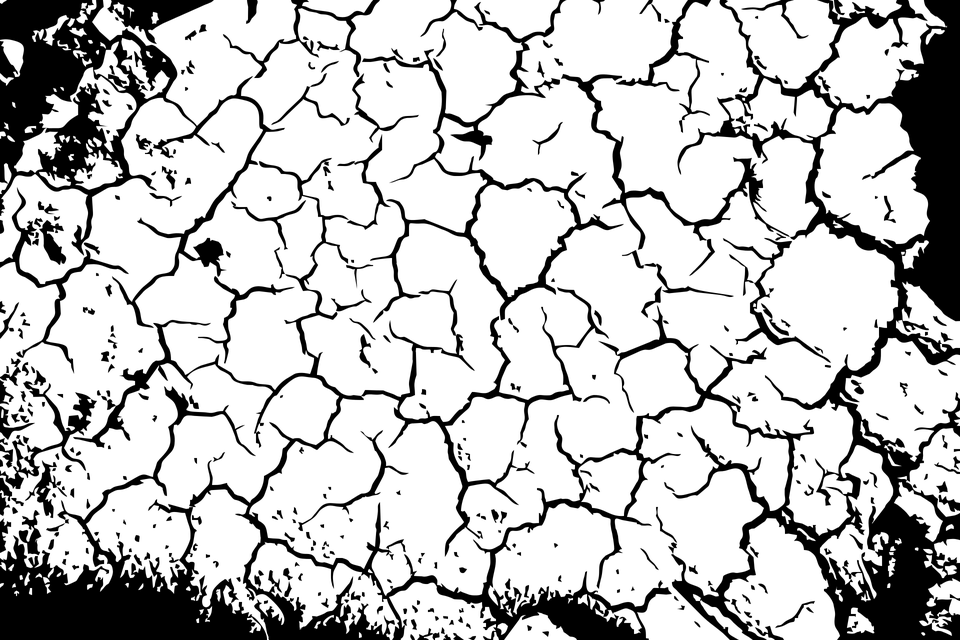 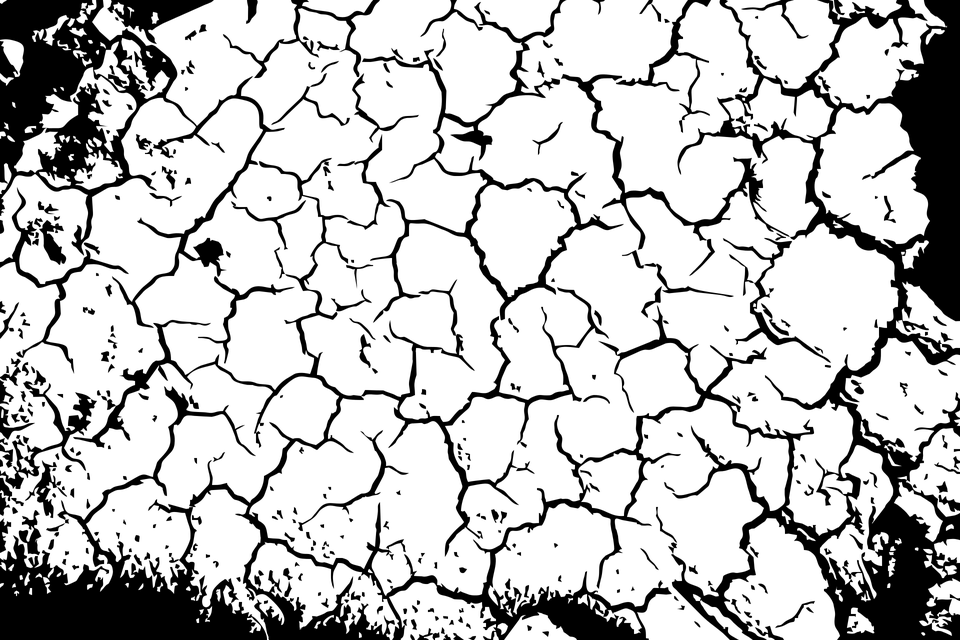 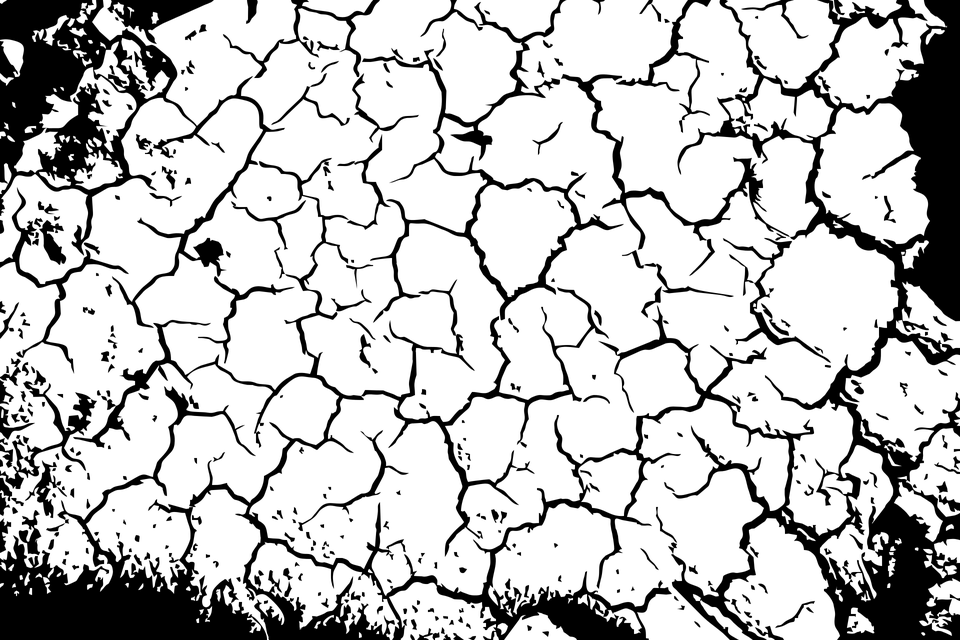 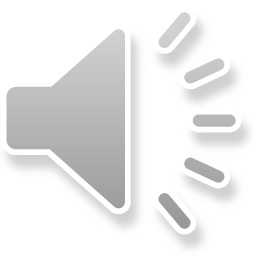 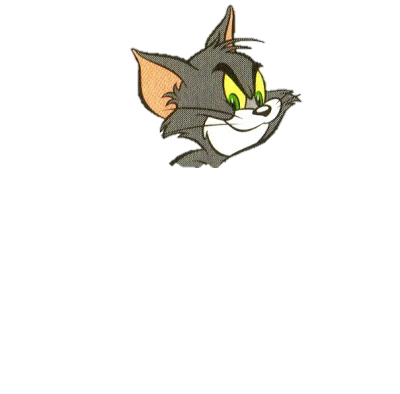 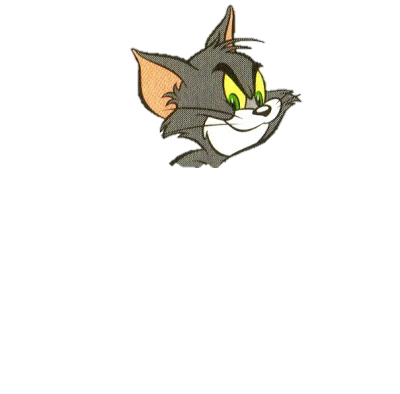 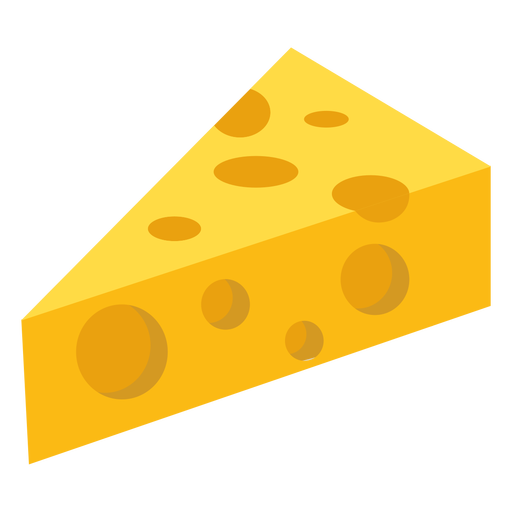 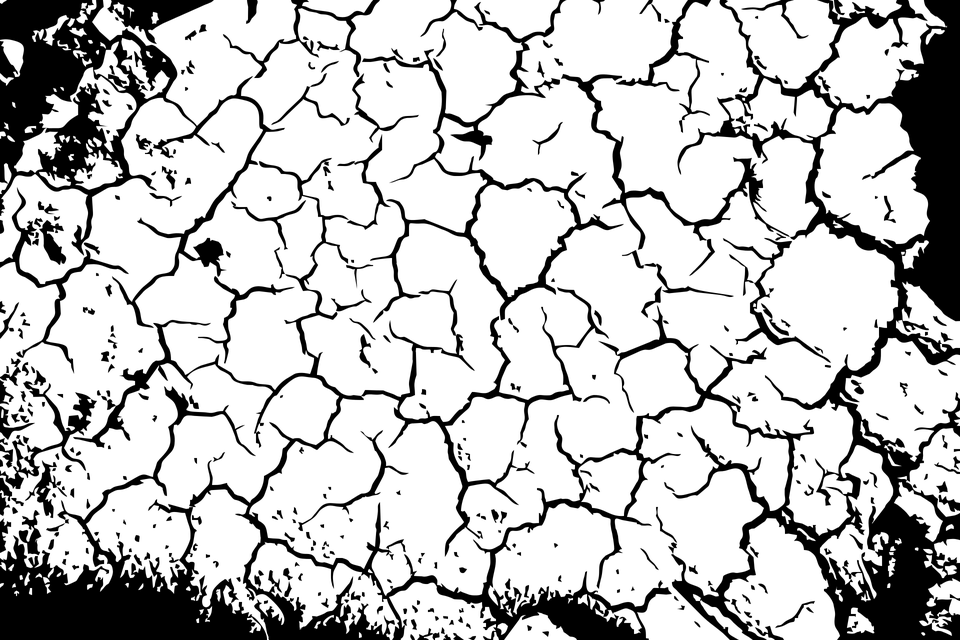 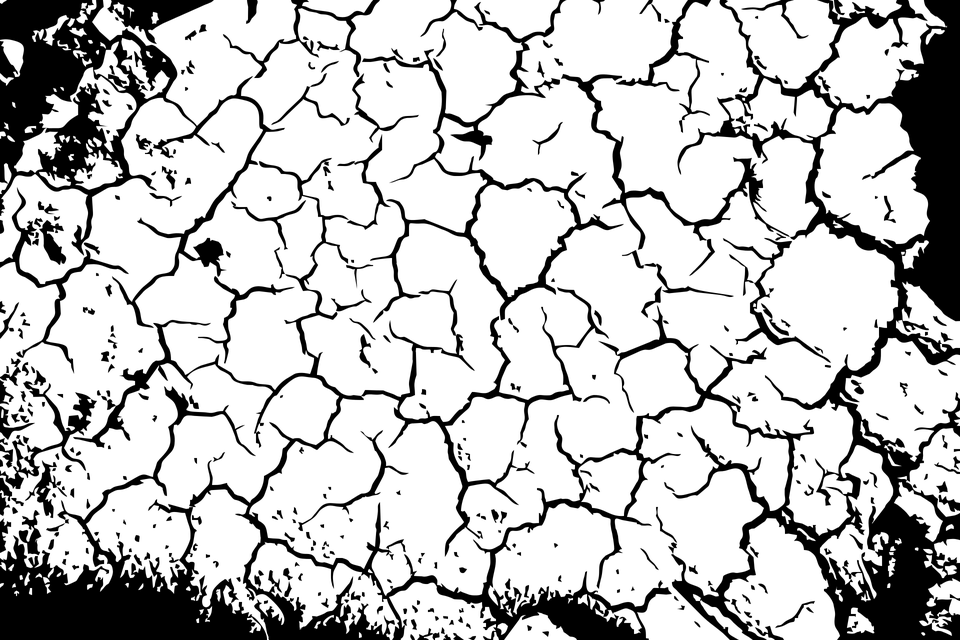 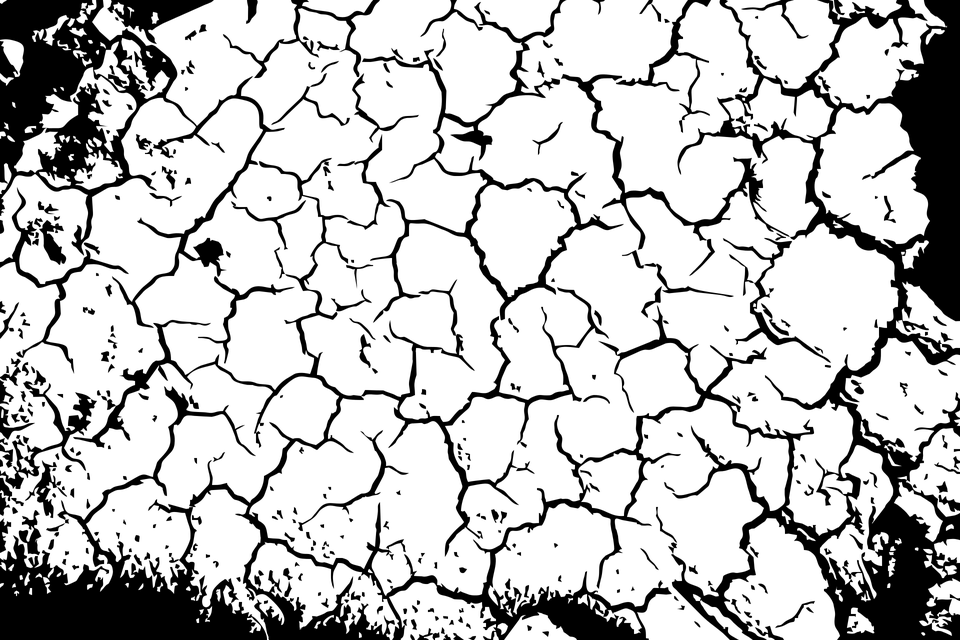 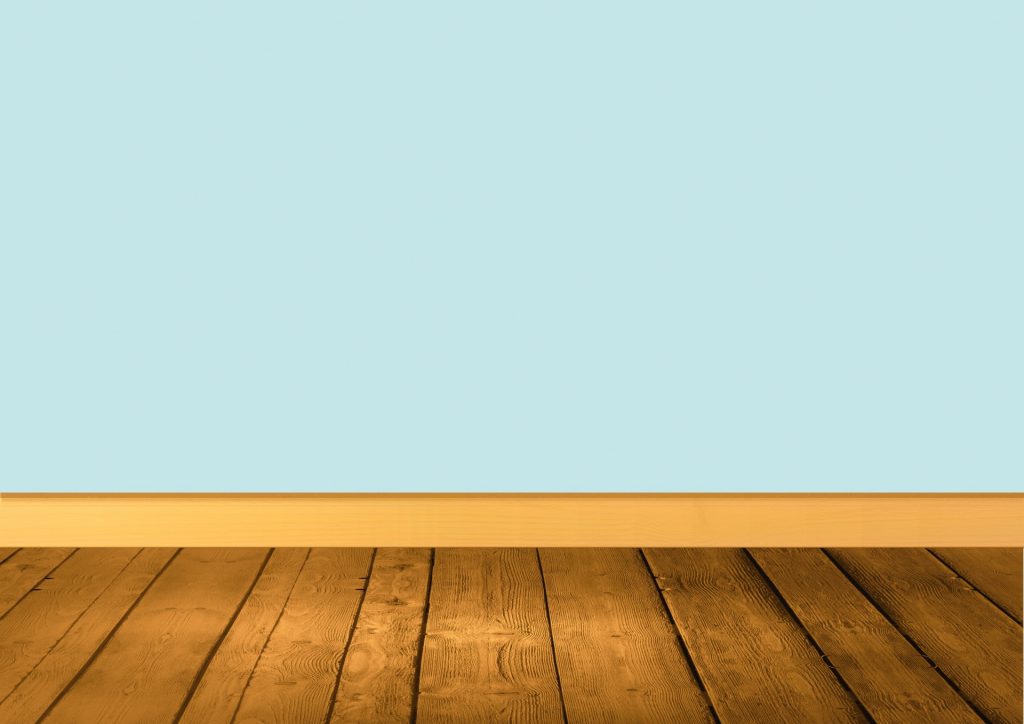 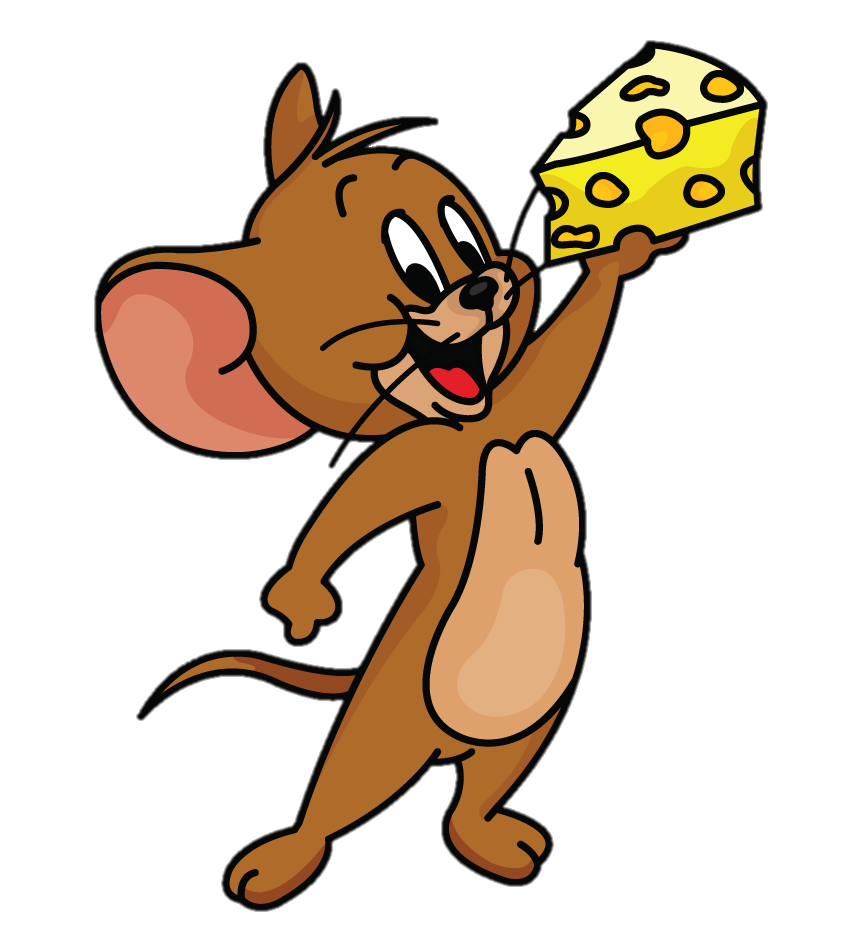 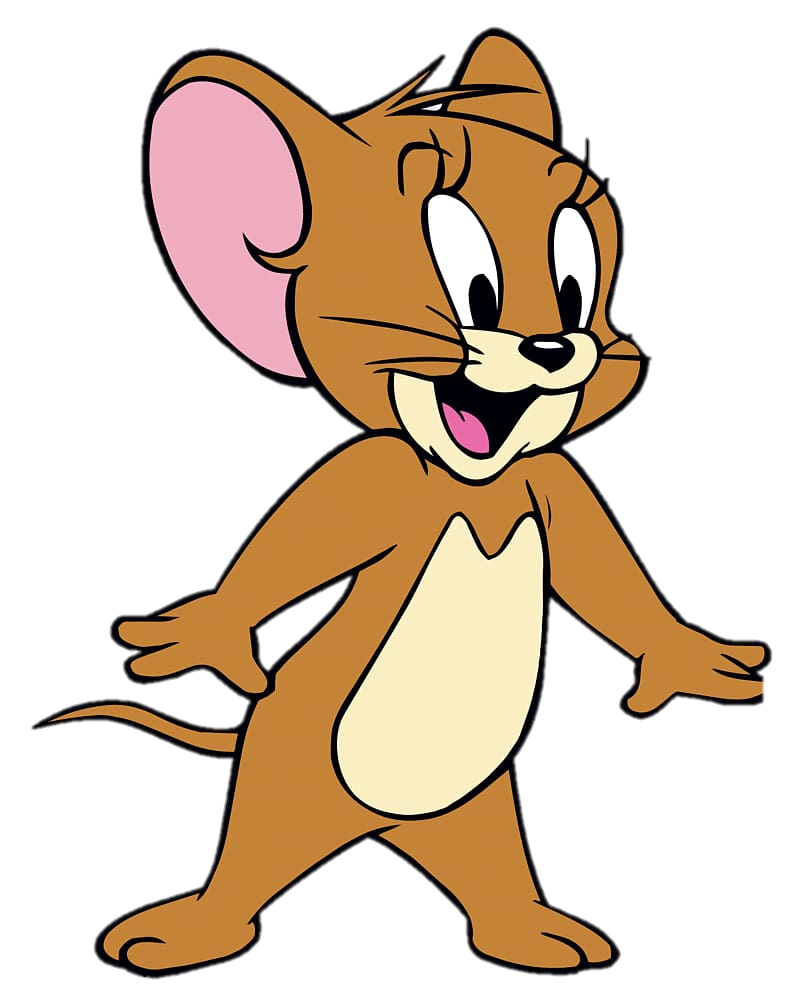 P…nt
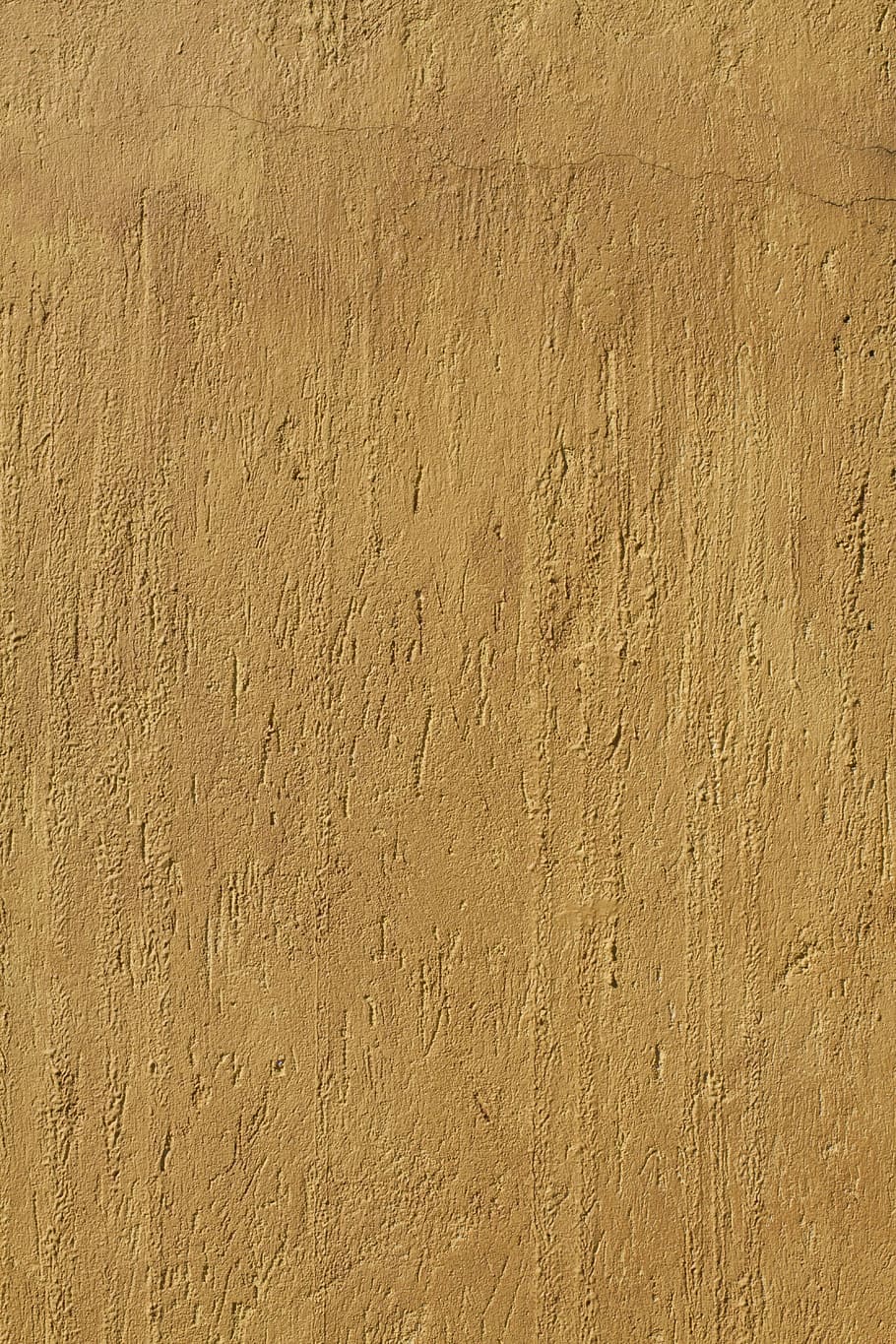 ai
ea
ere
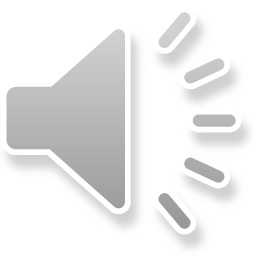 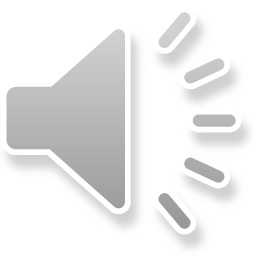 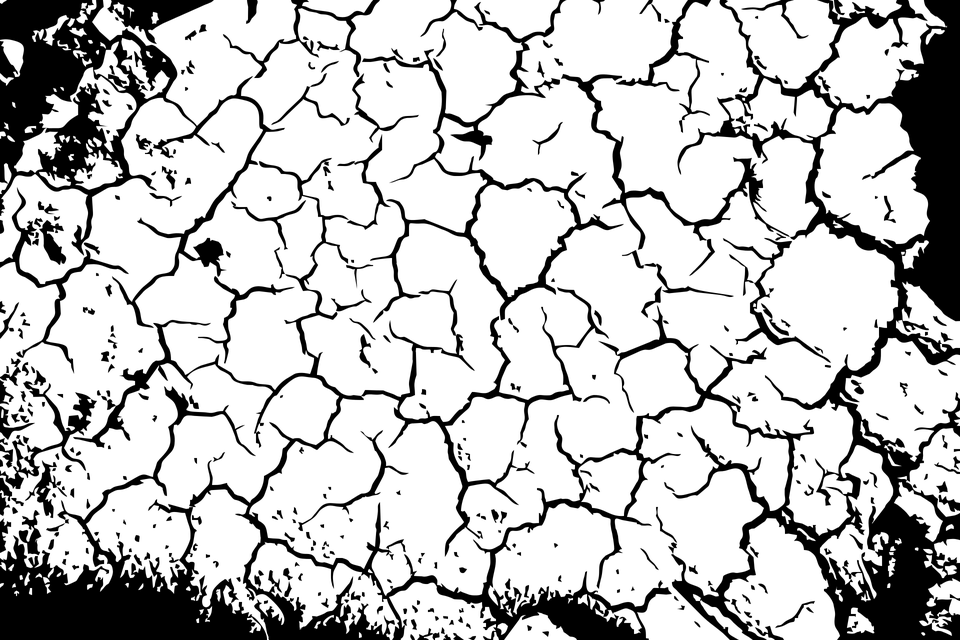 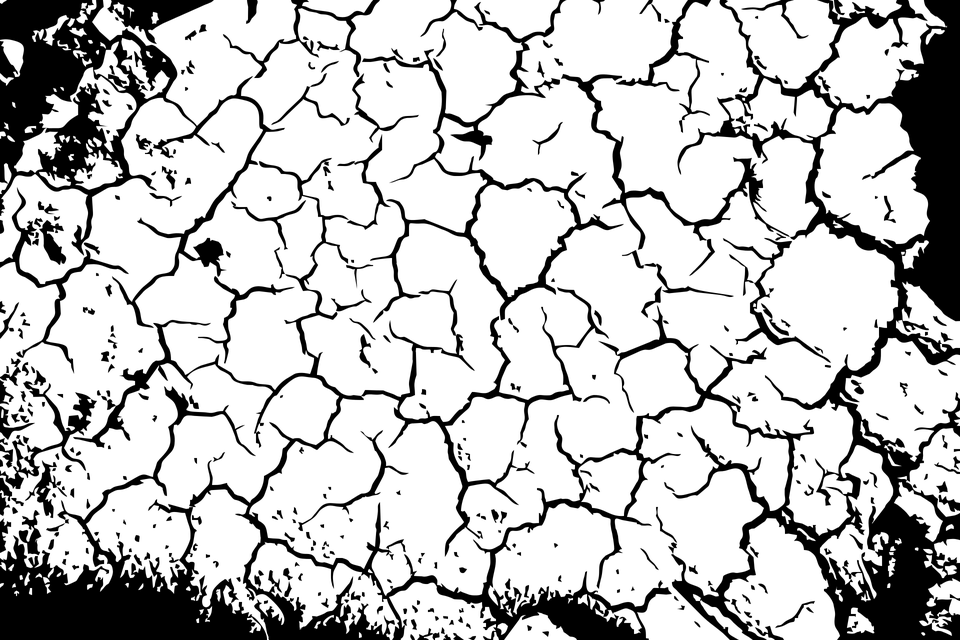 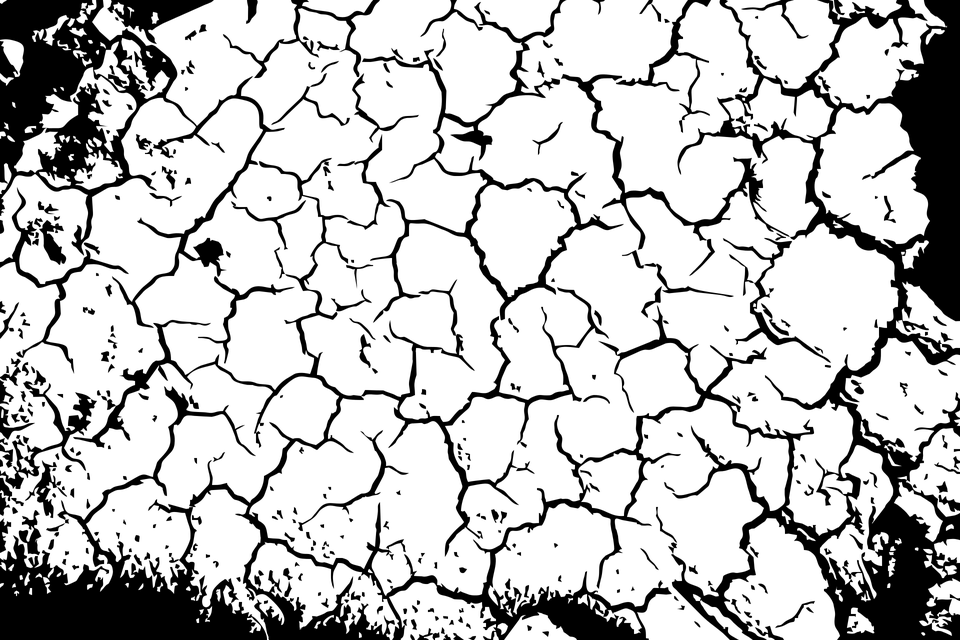 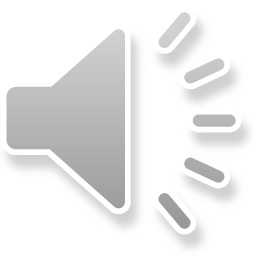 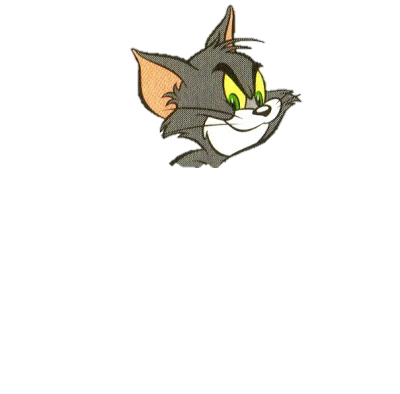 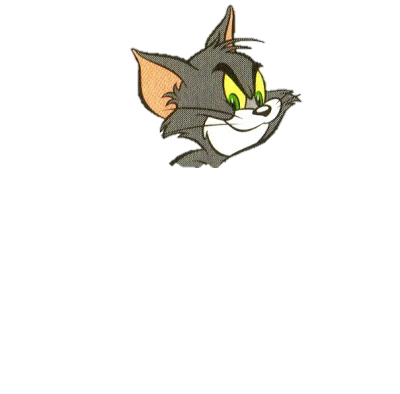 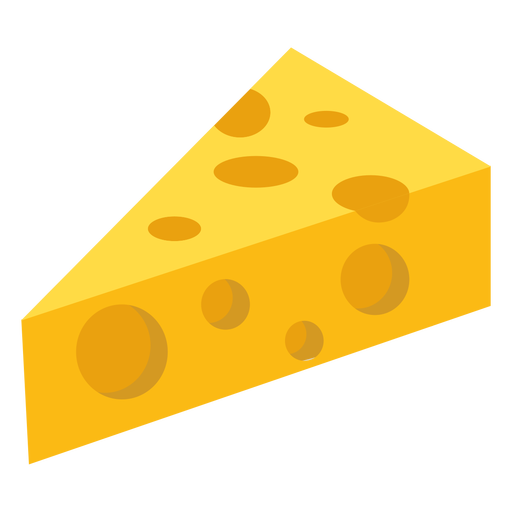 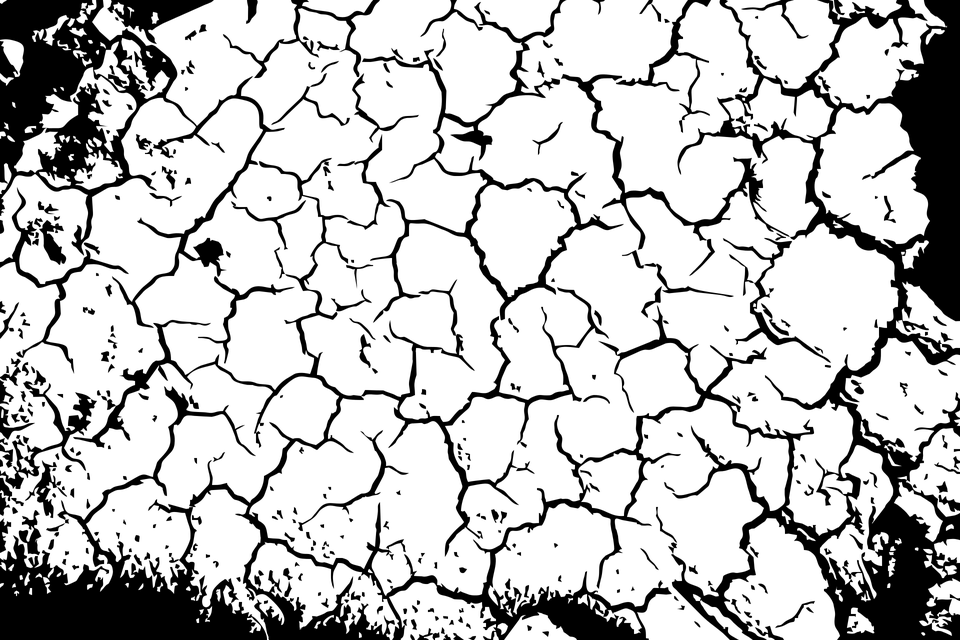 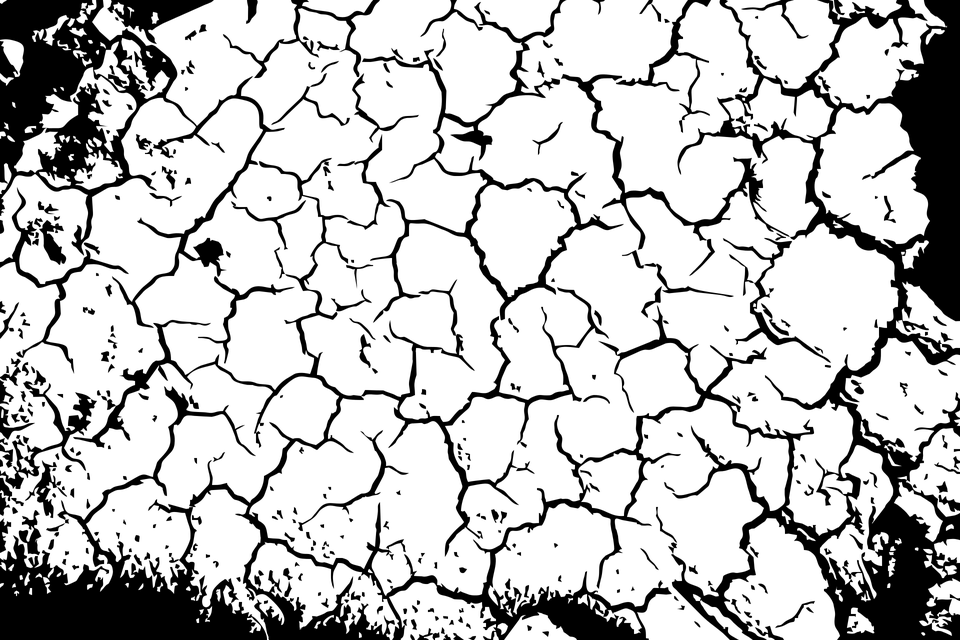 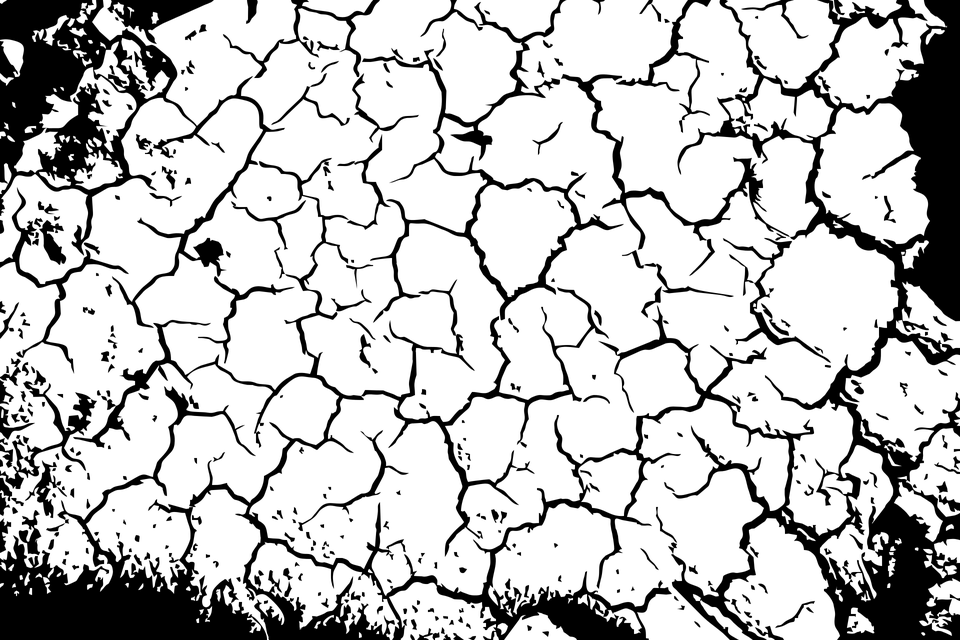 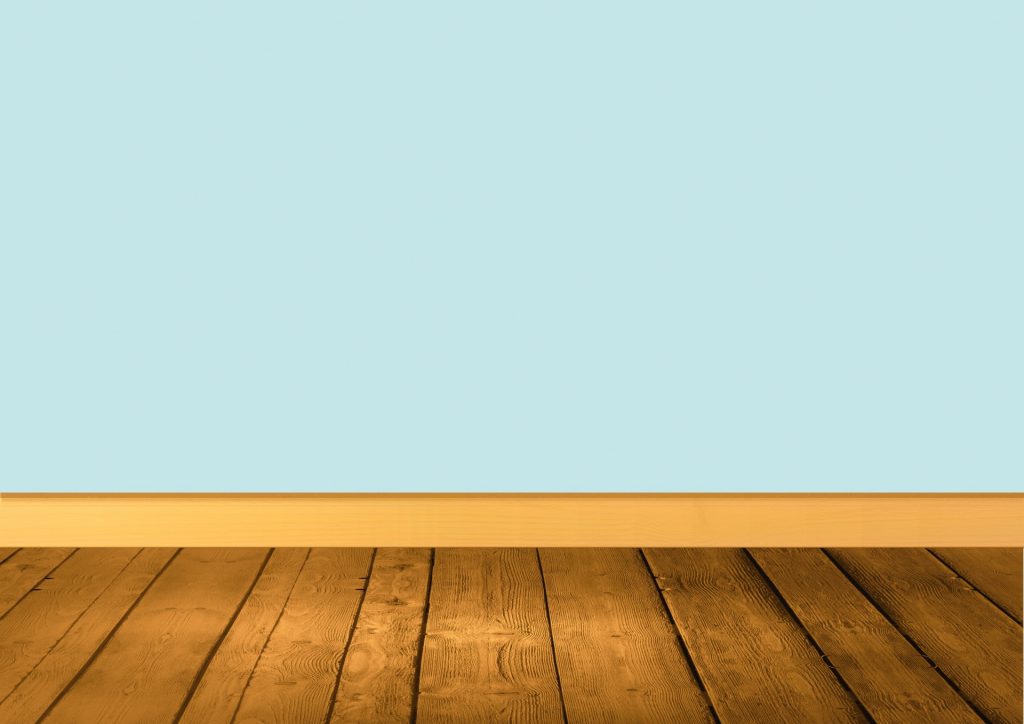 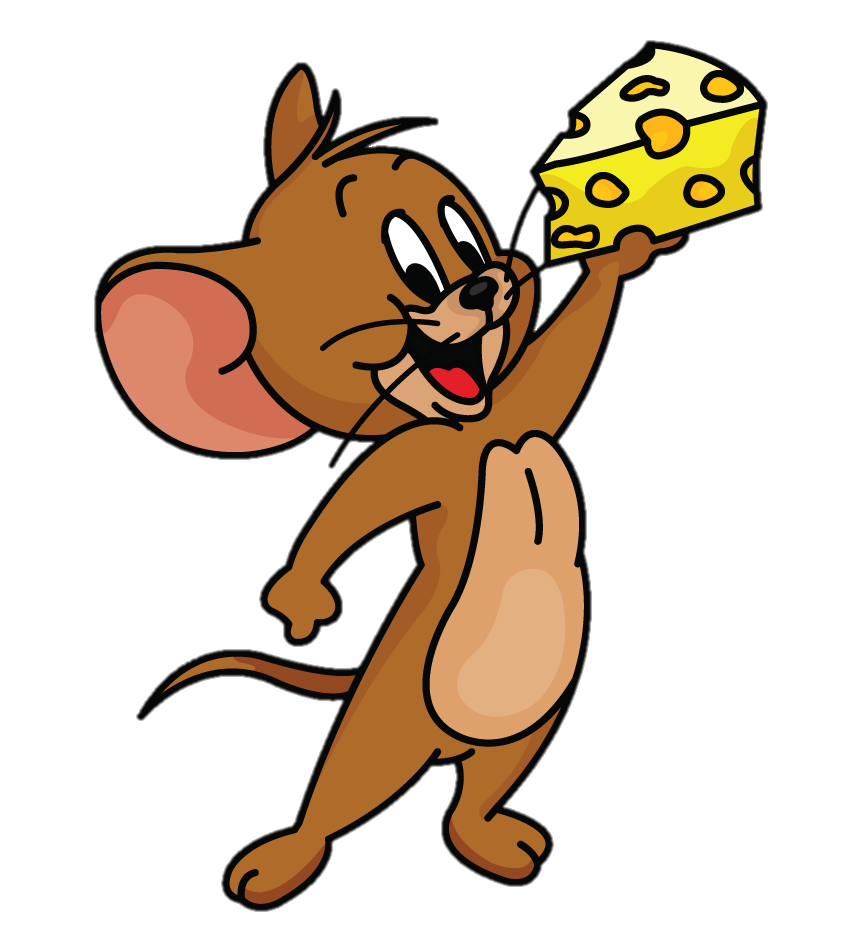 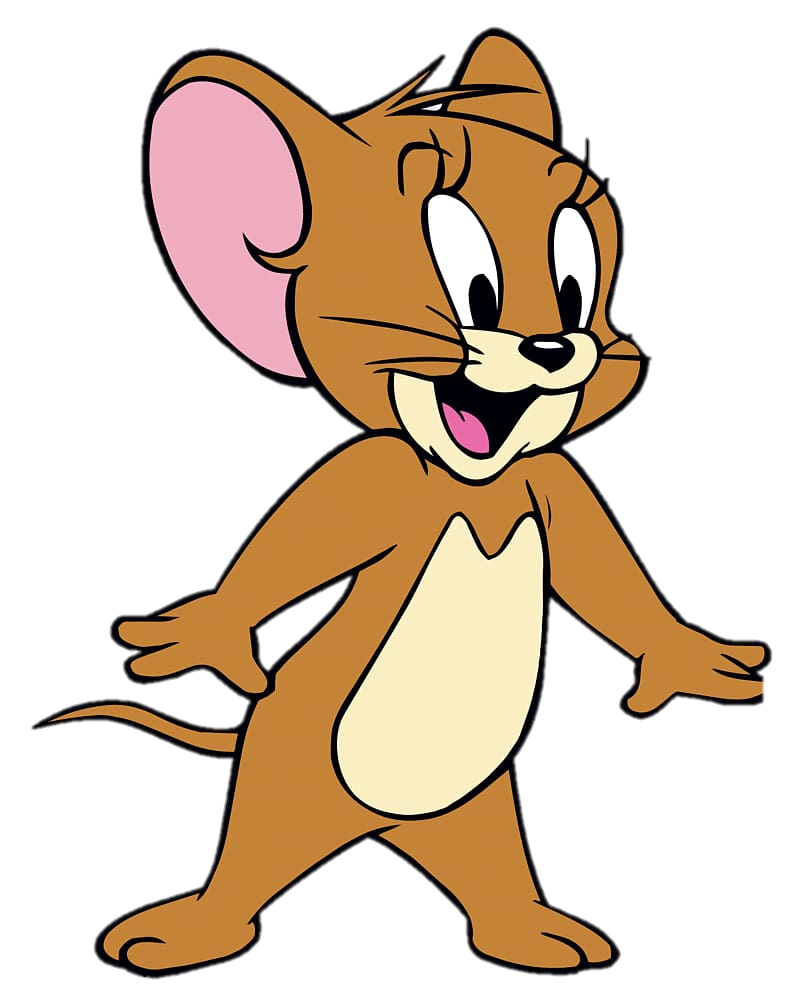 H….r
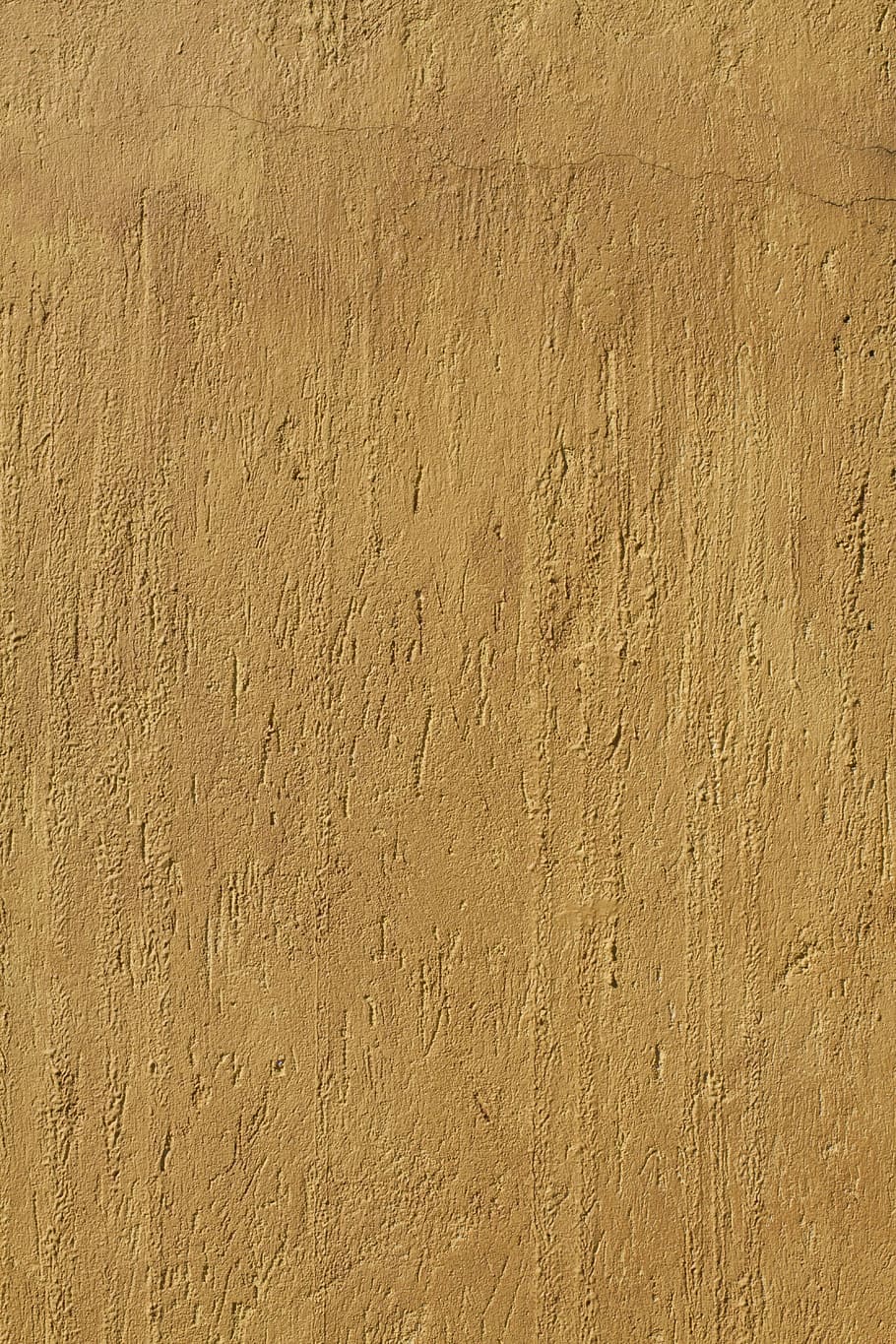 ea
ai
oy
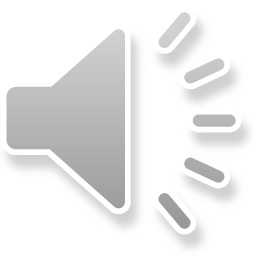 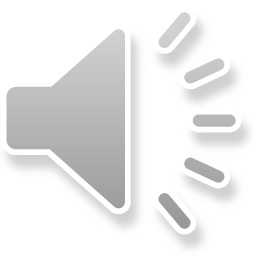 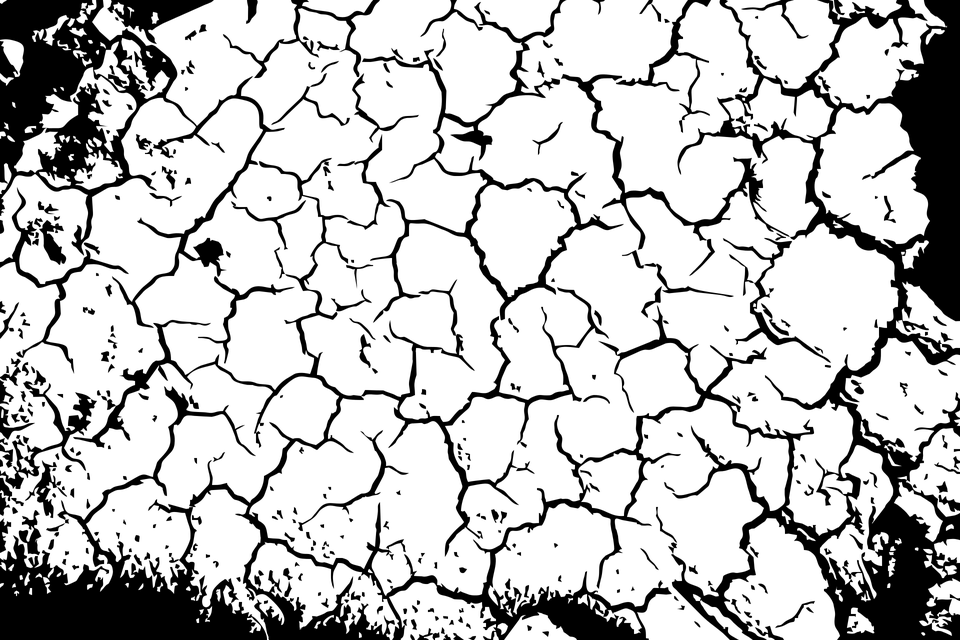 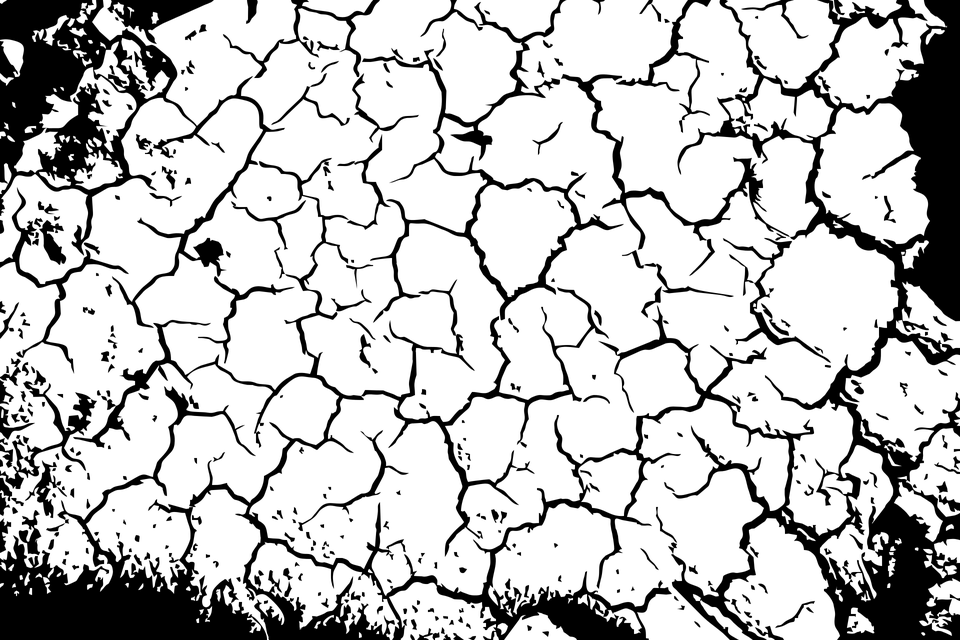 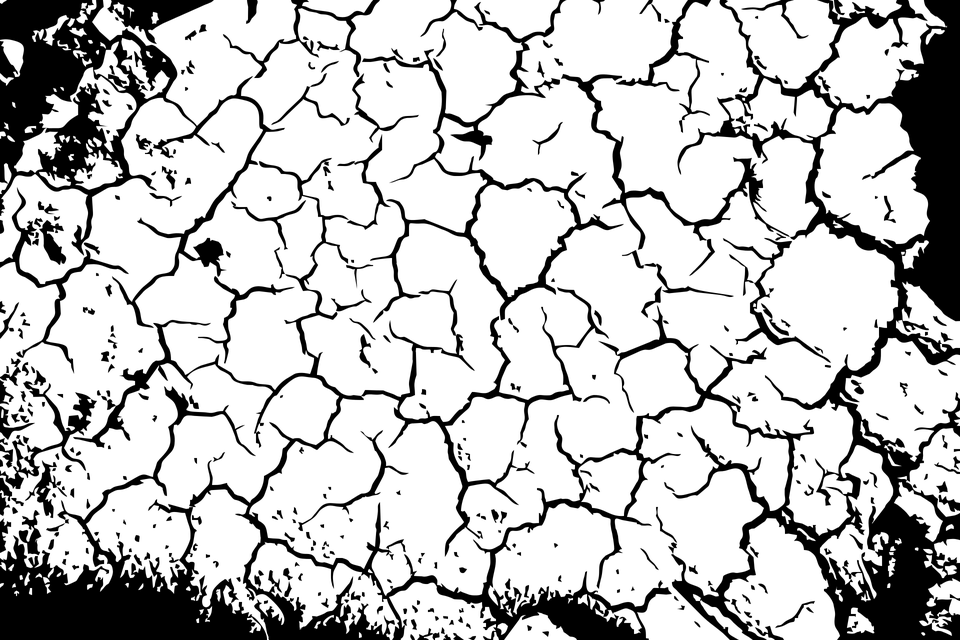 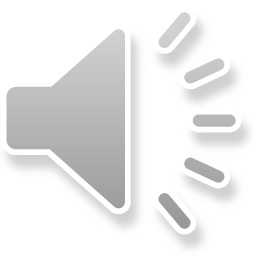 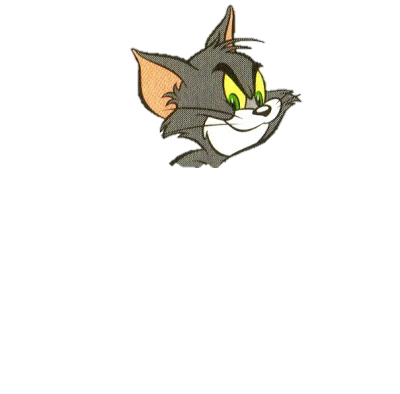 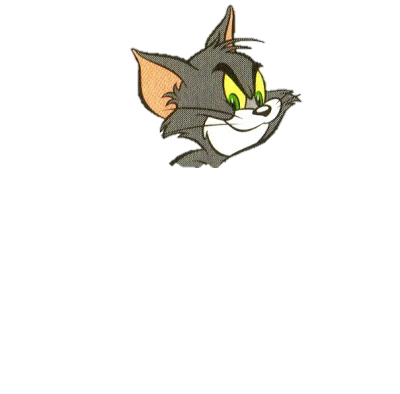 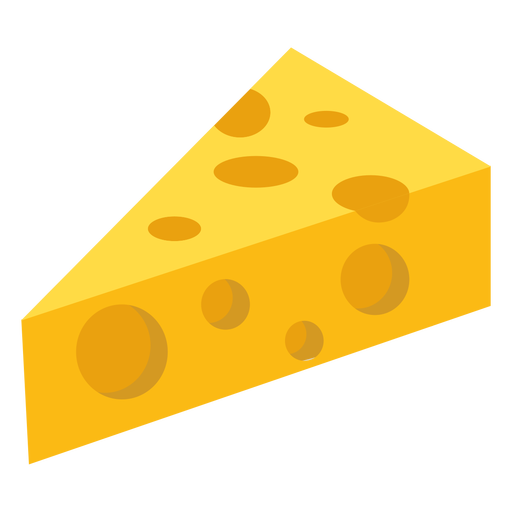 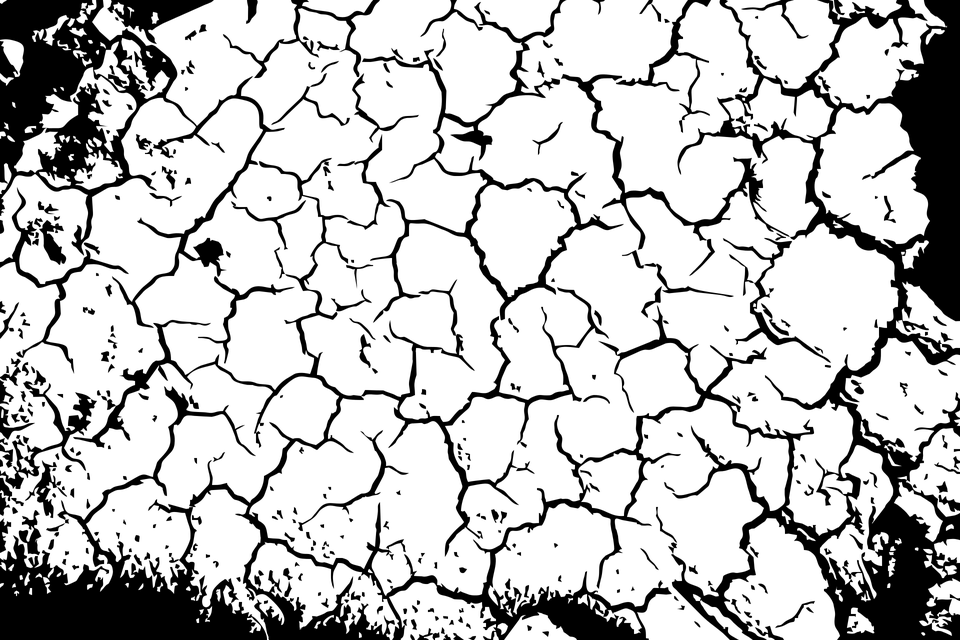 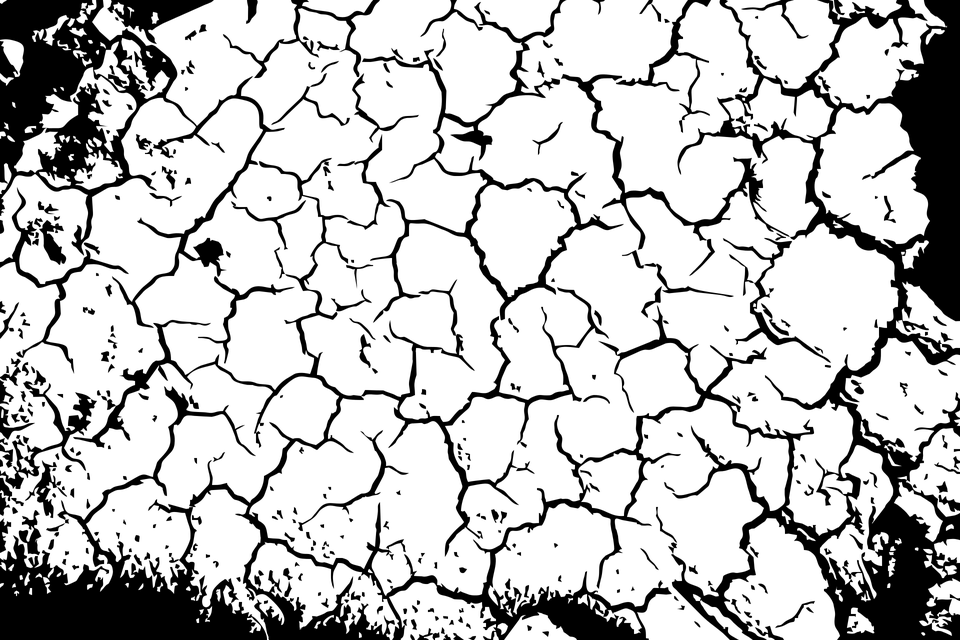 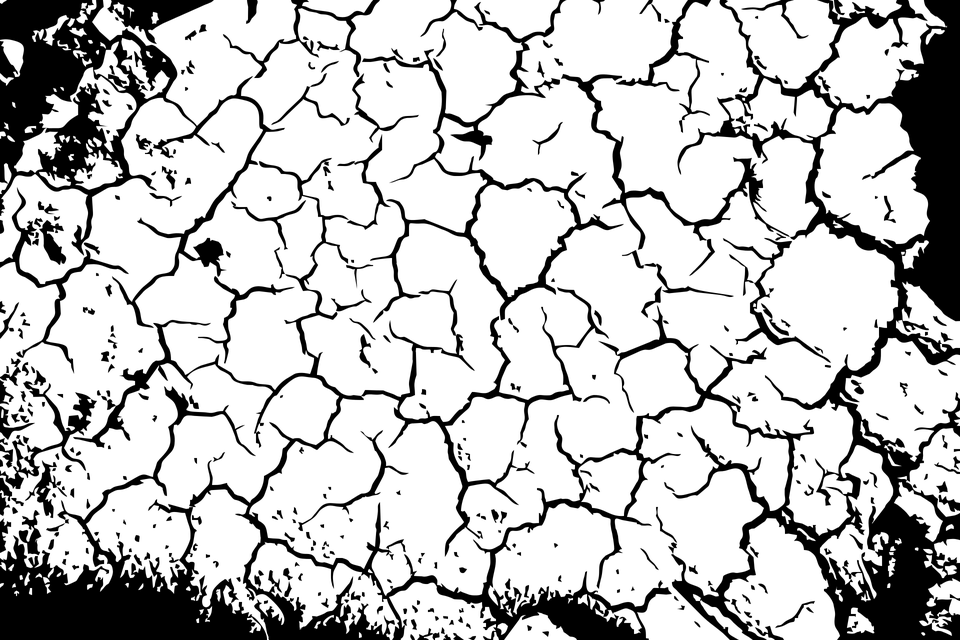 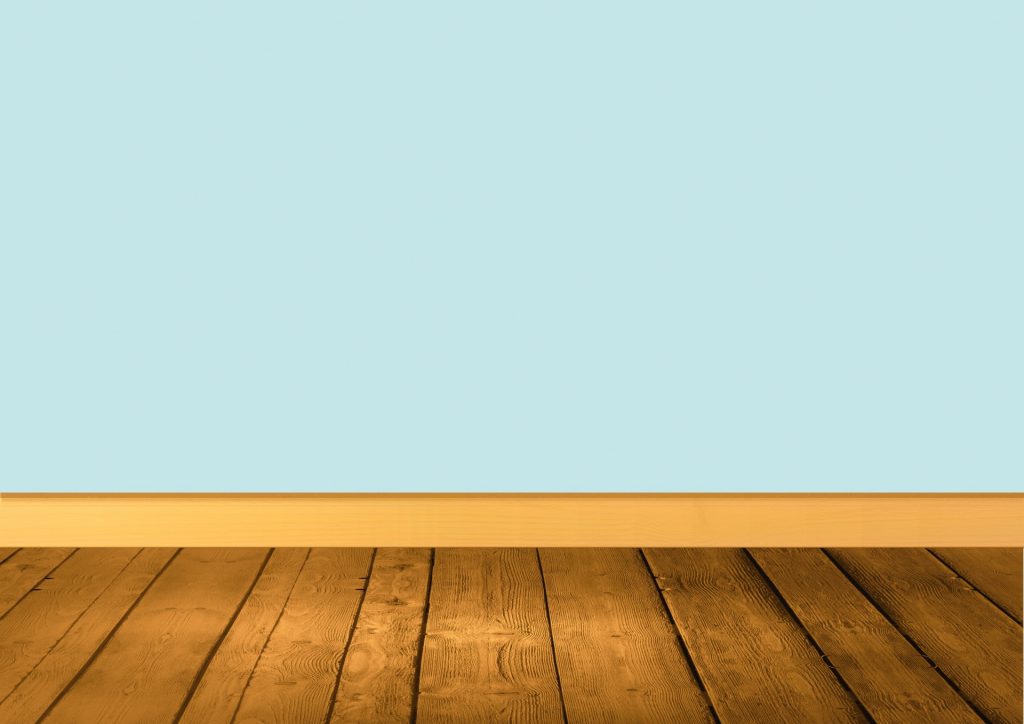 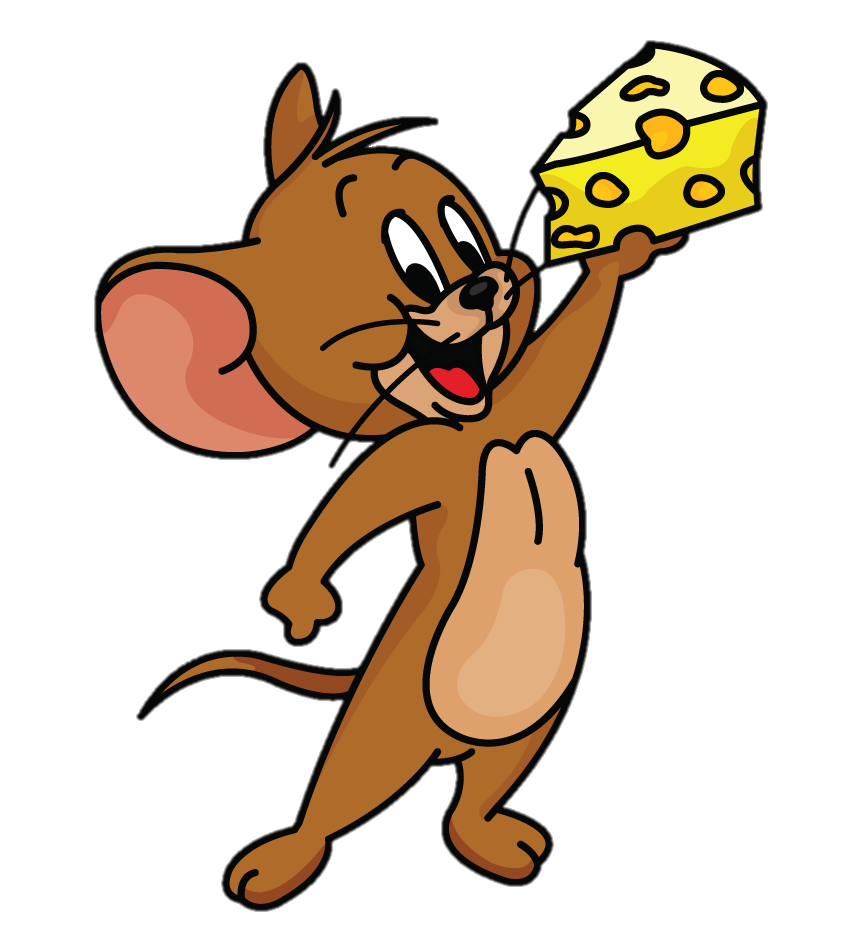 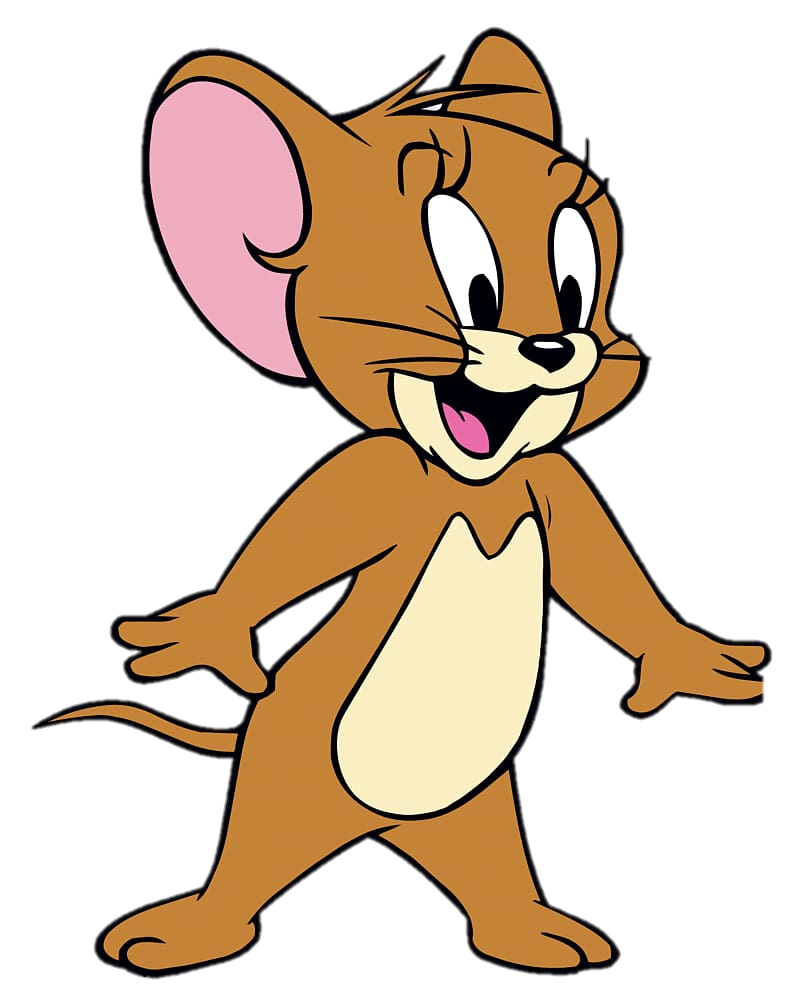 B….r
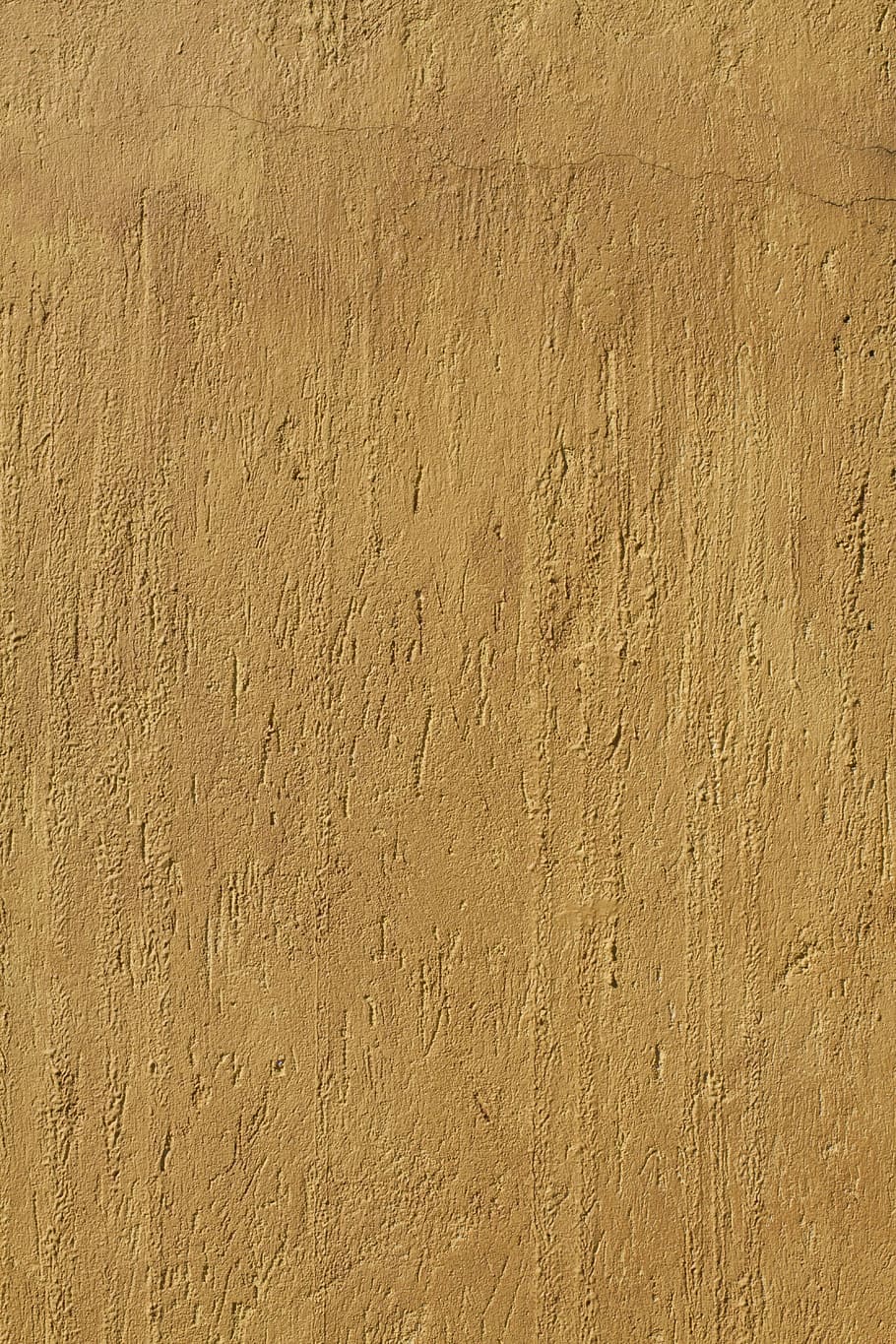 I’ve no rocket
There isno plane
I’ve no 
horse
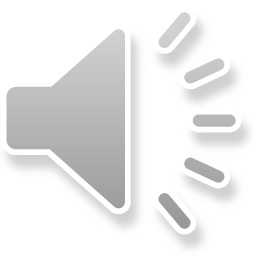 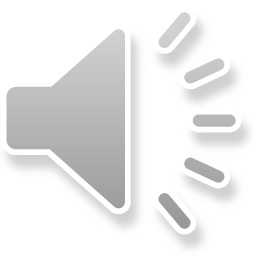 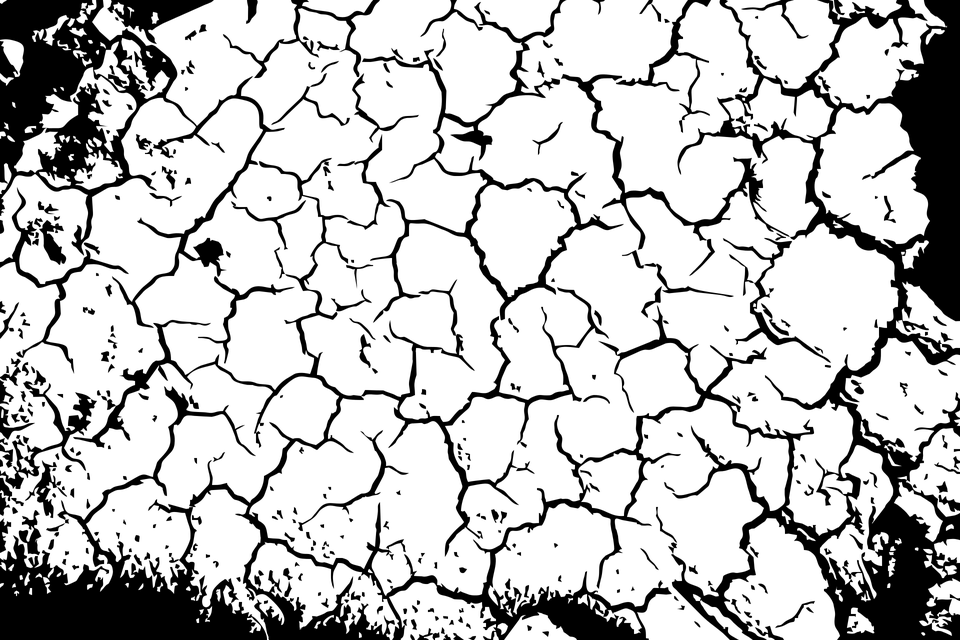 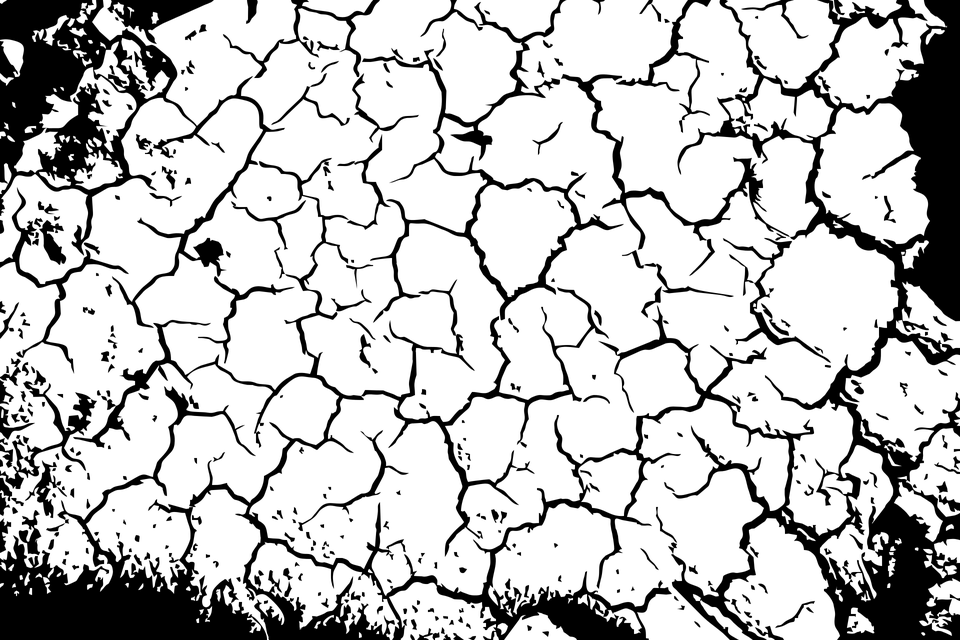 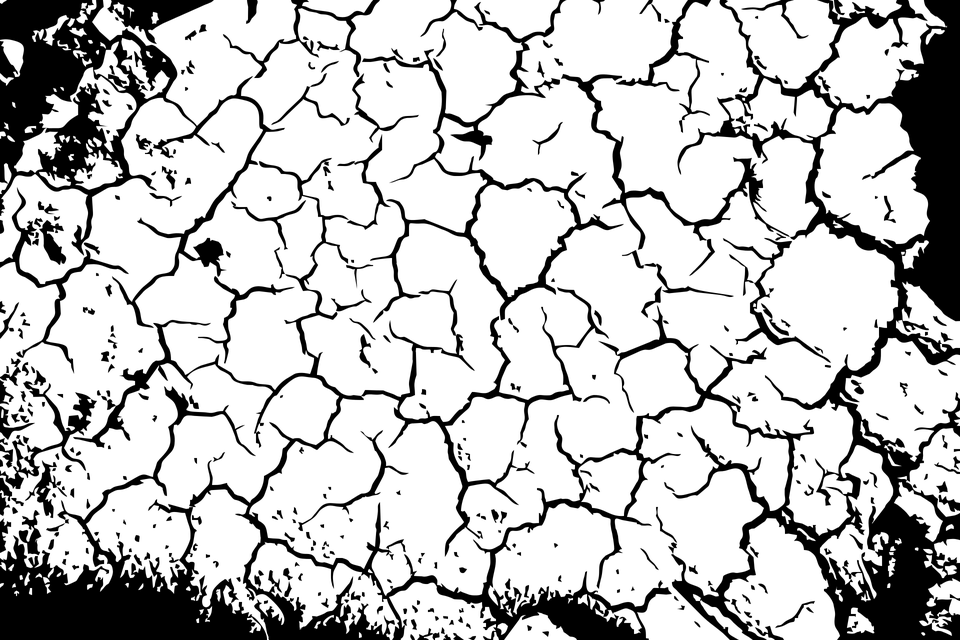 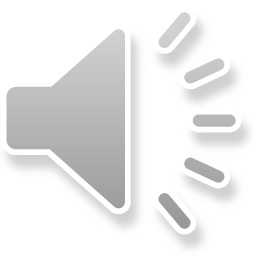 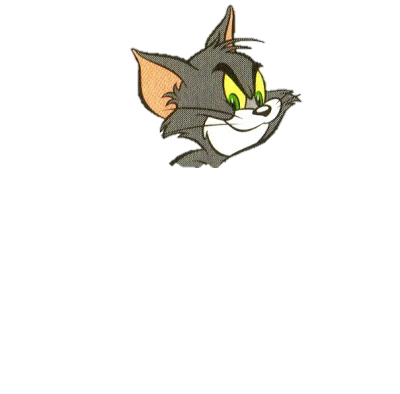 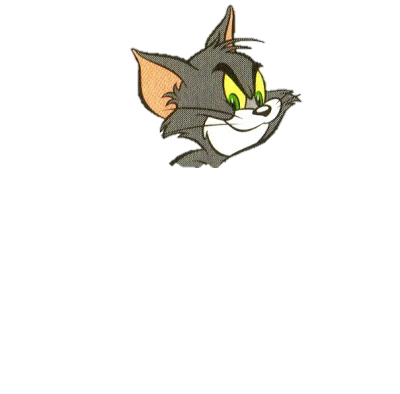 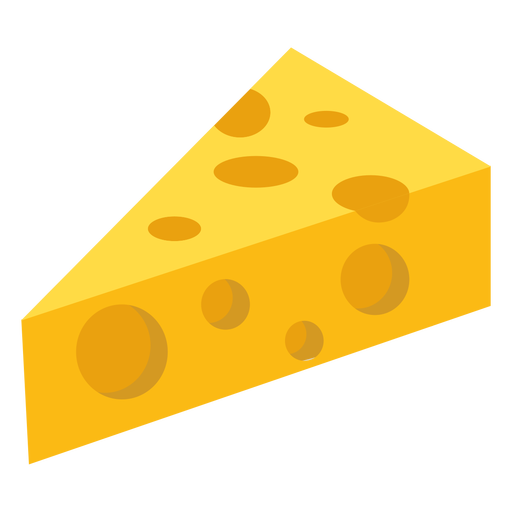 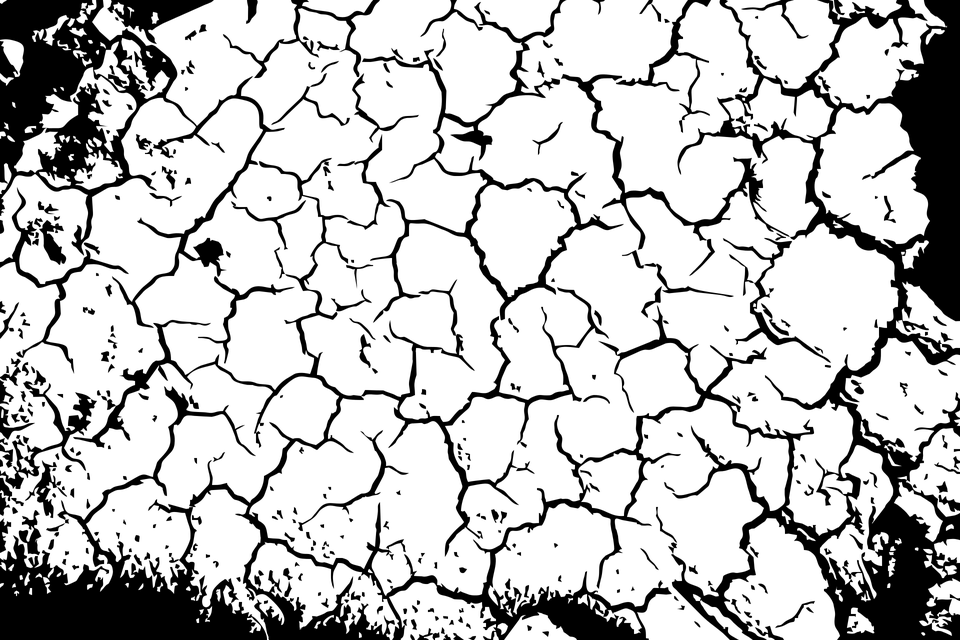 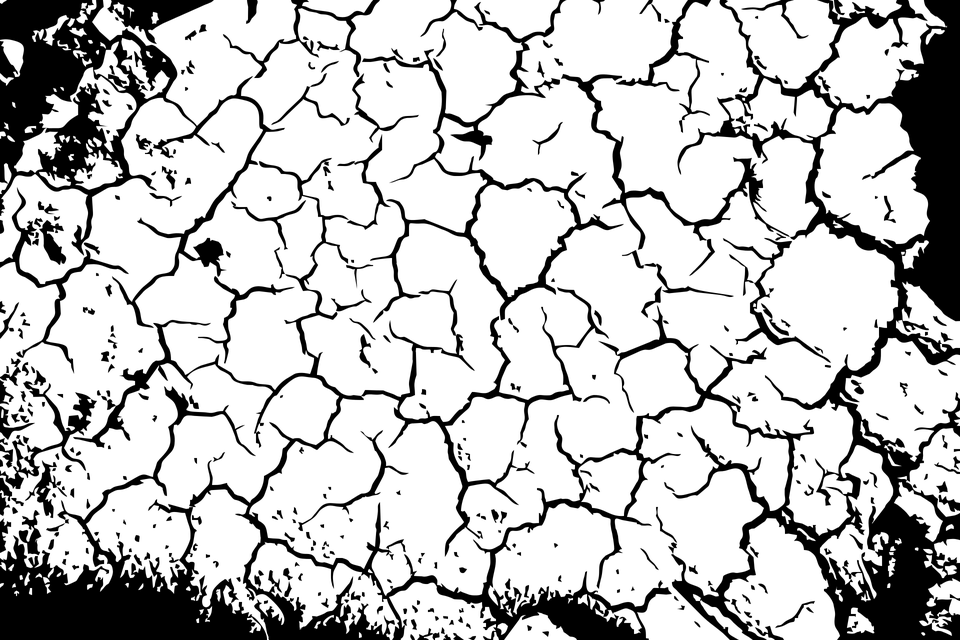 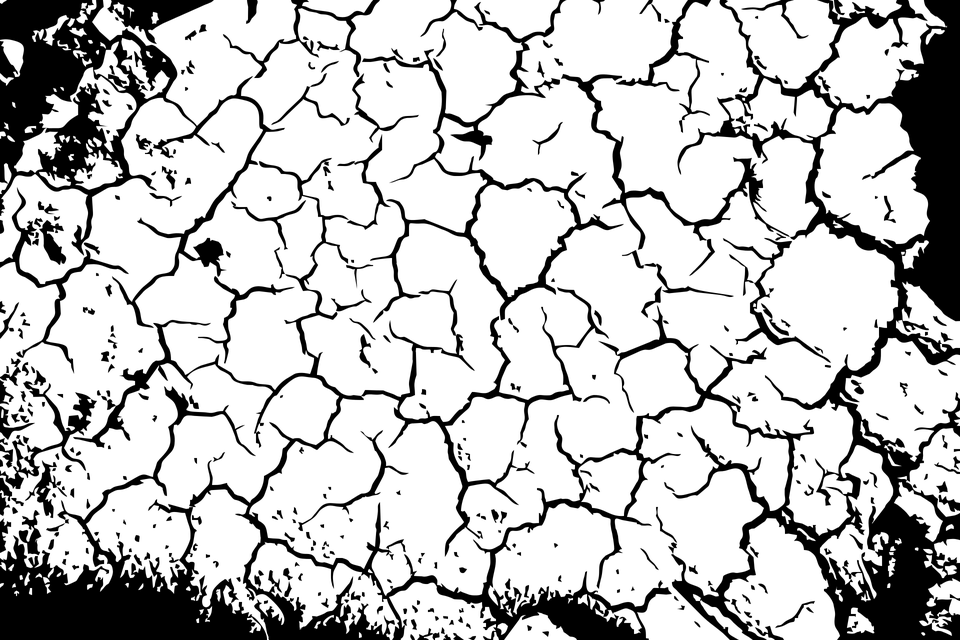 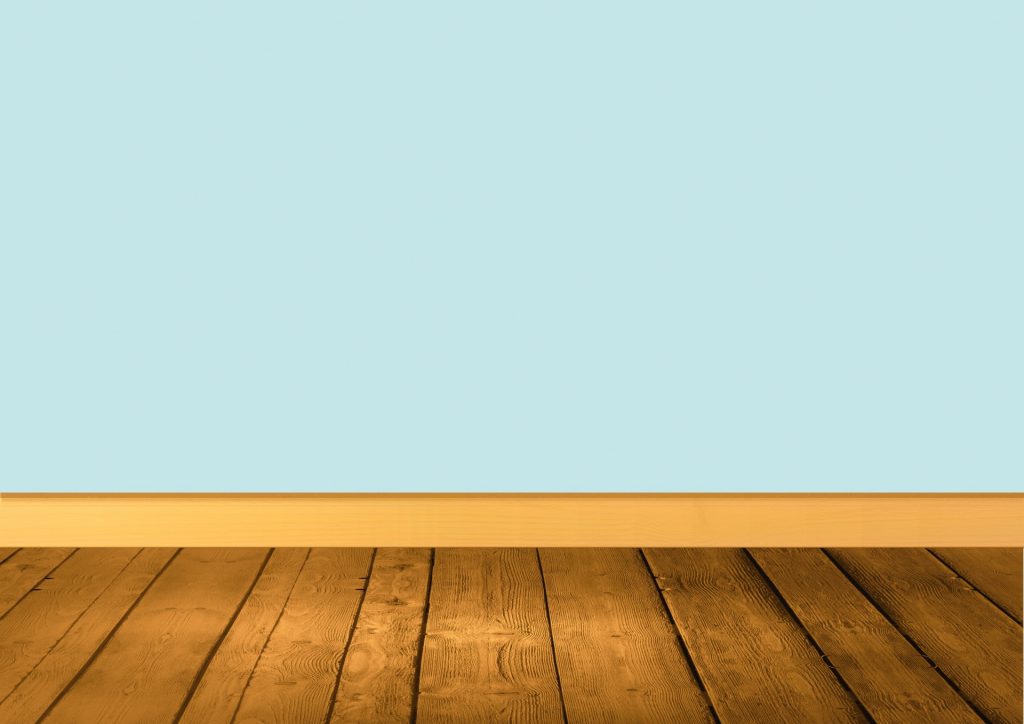 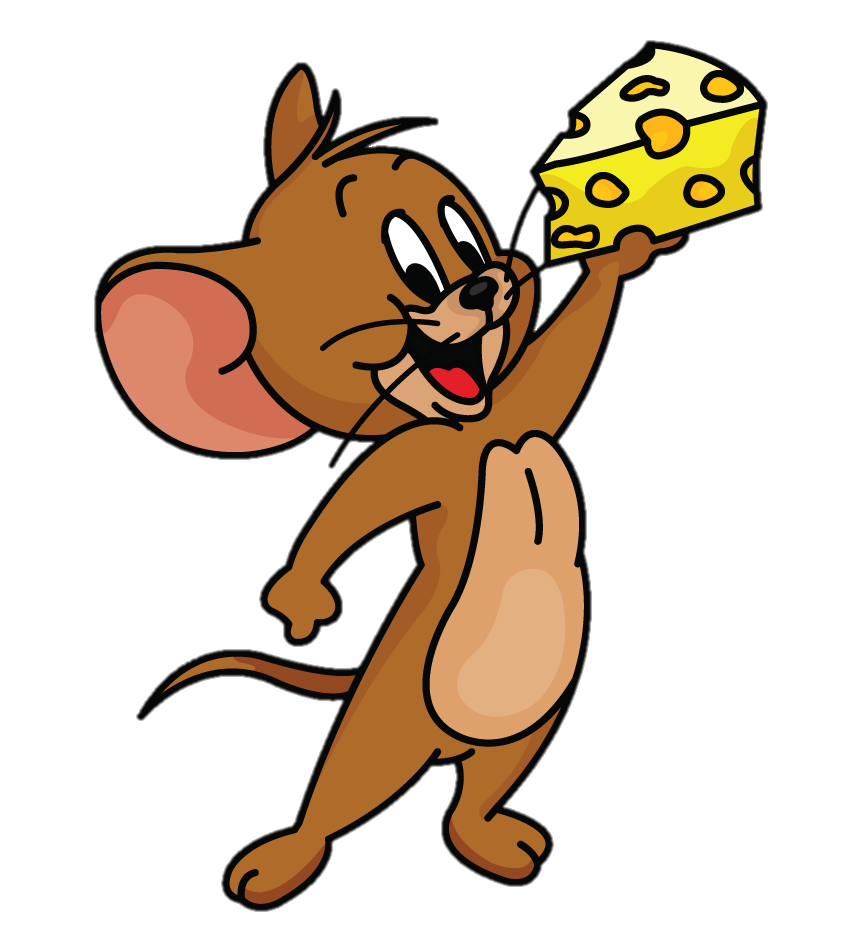 I’d like to try  riding but
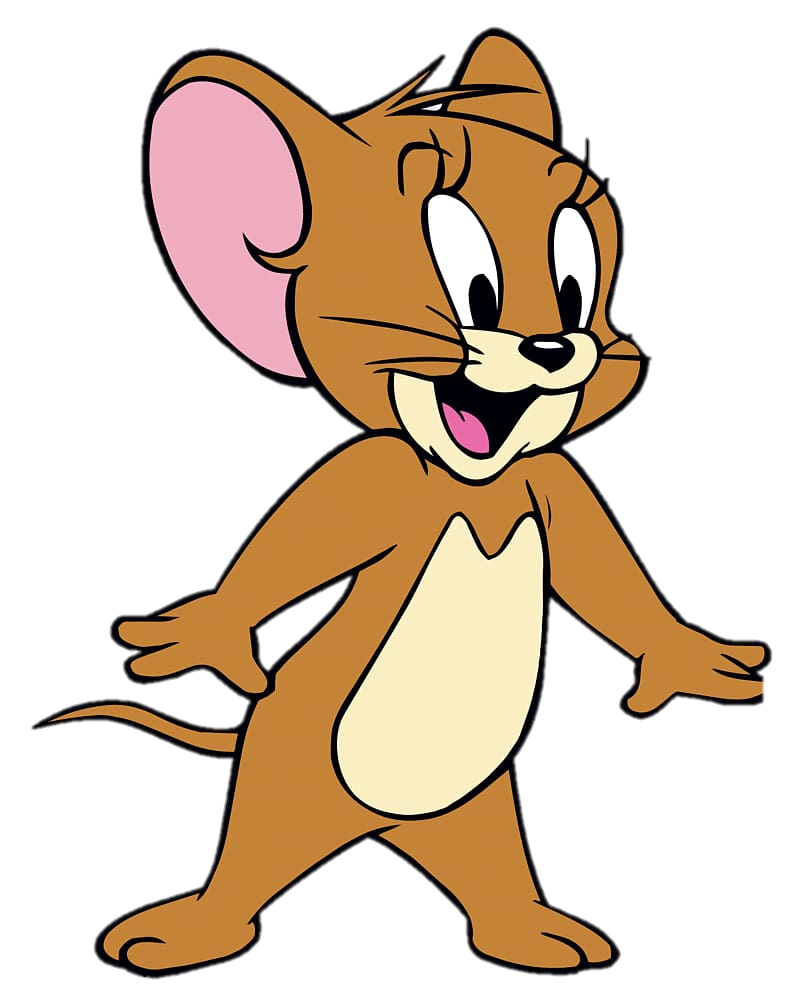 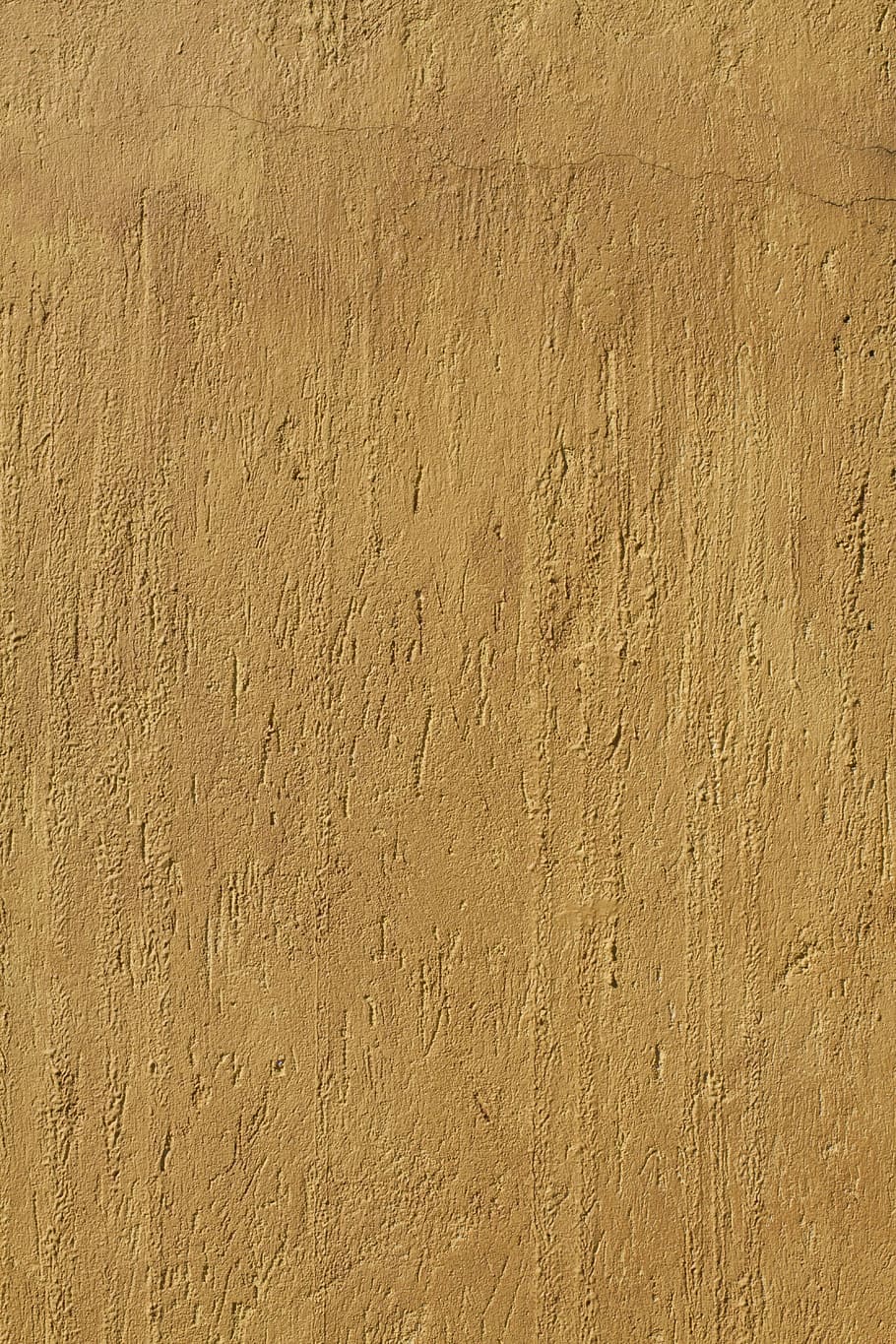 ere
air
ear
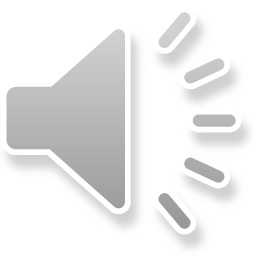 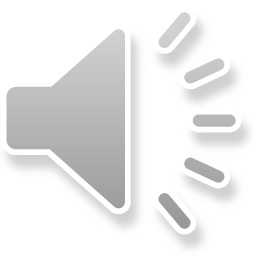 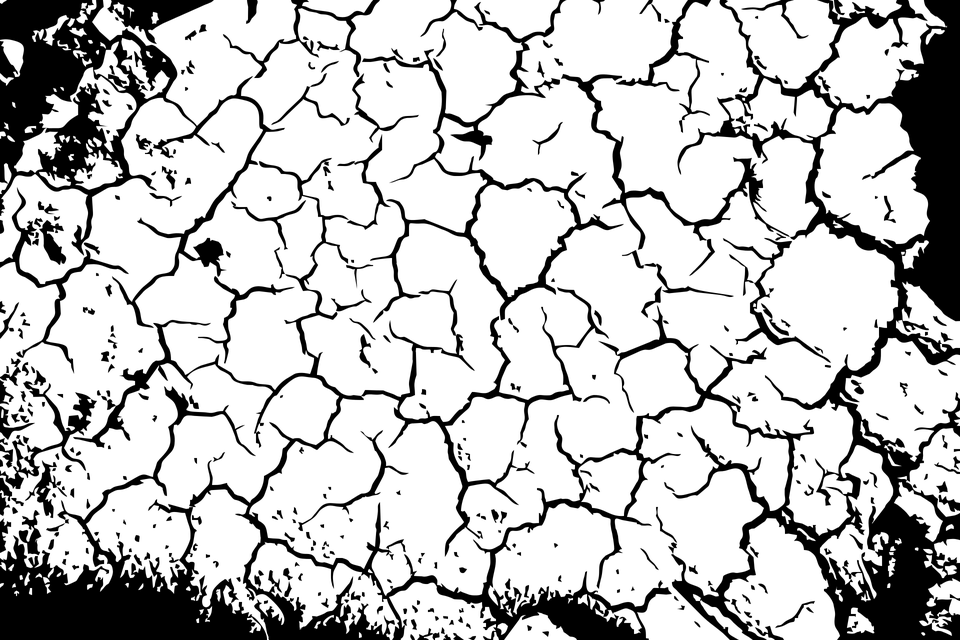 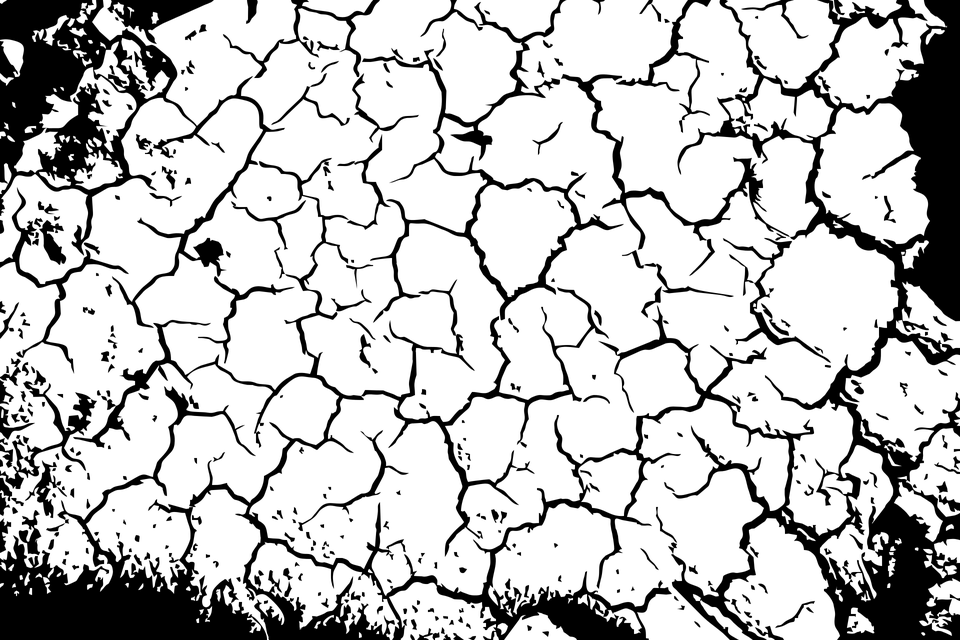 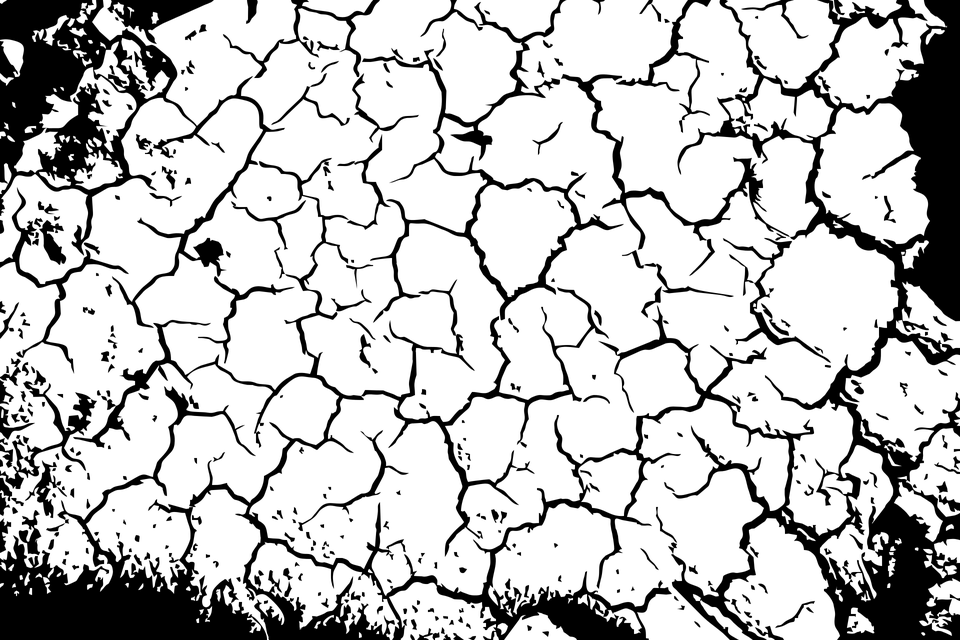 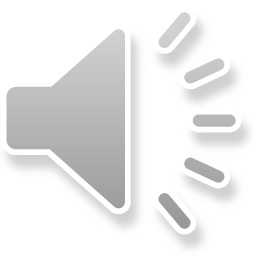 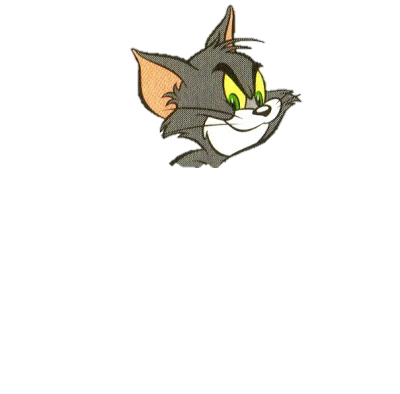 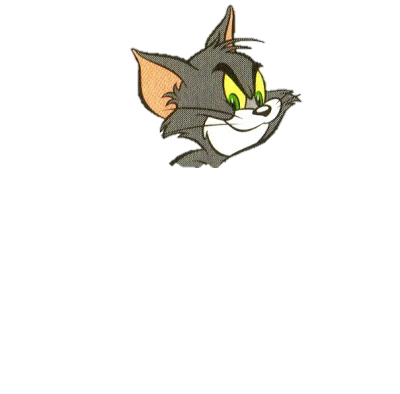 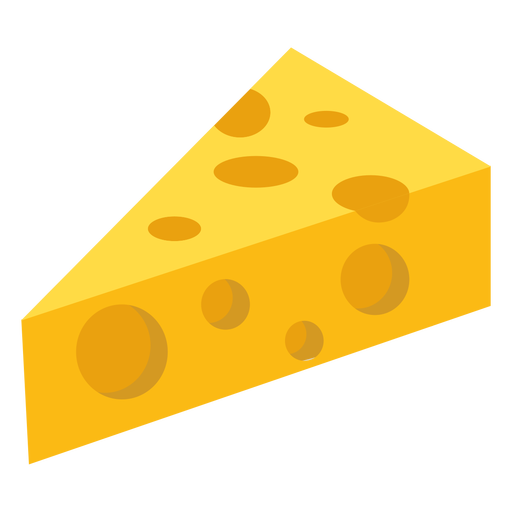 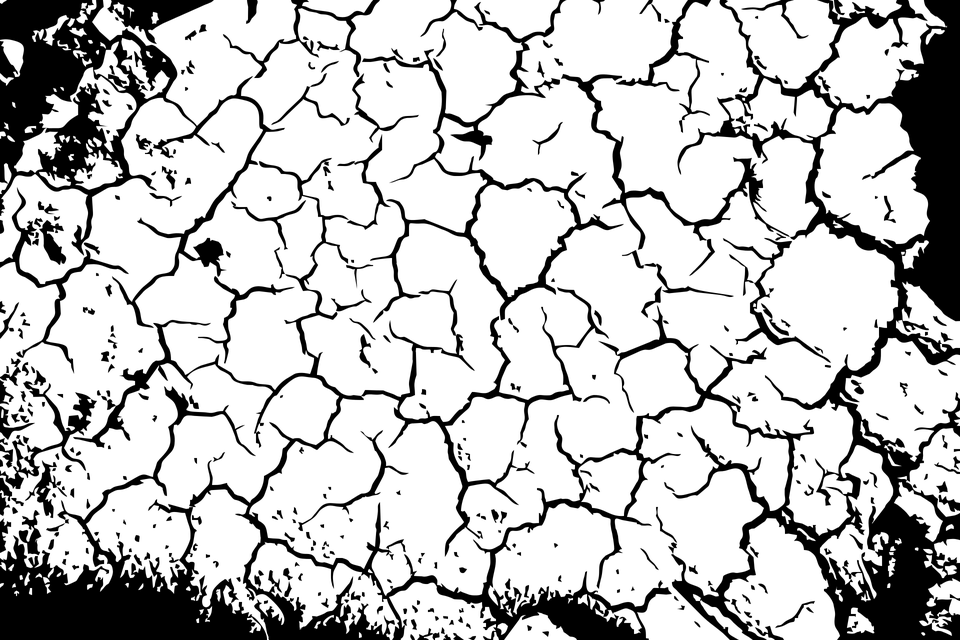 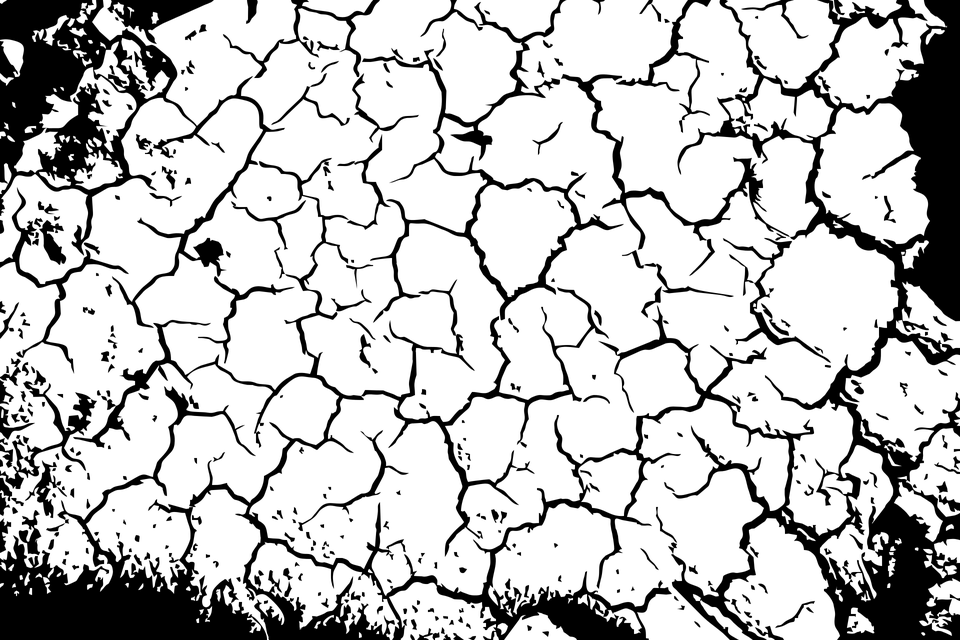 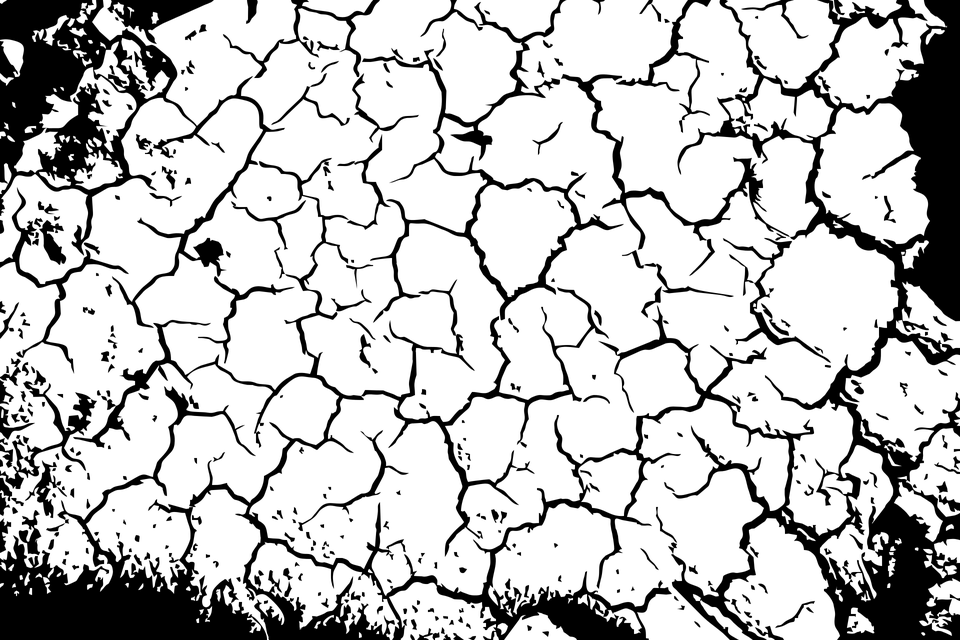 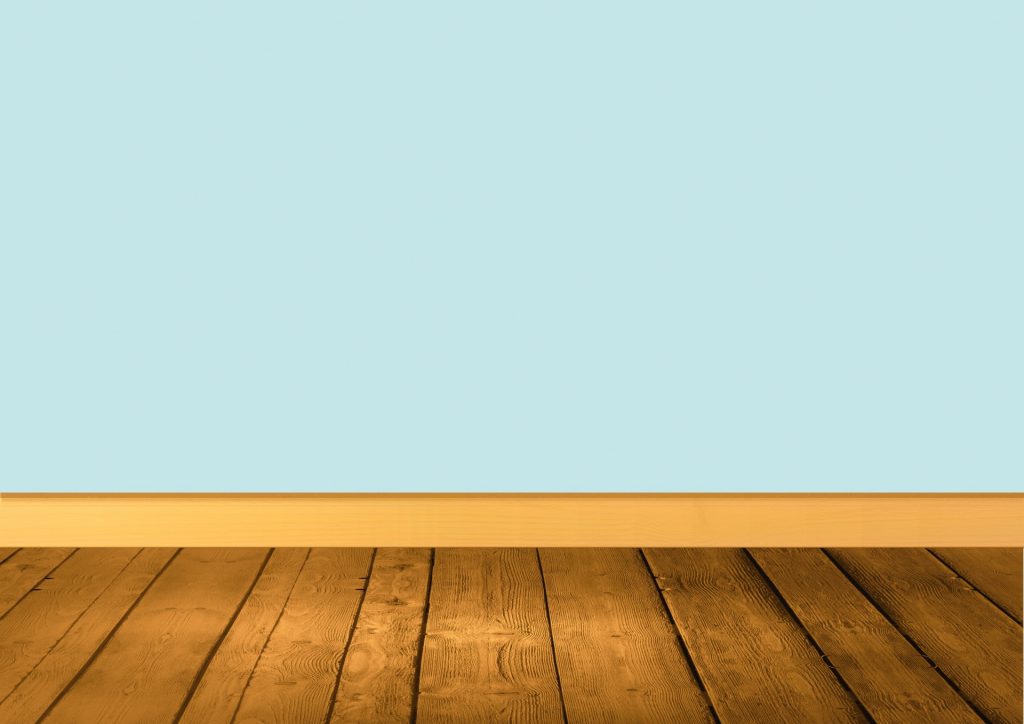 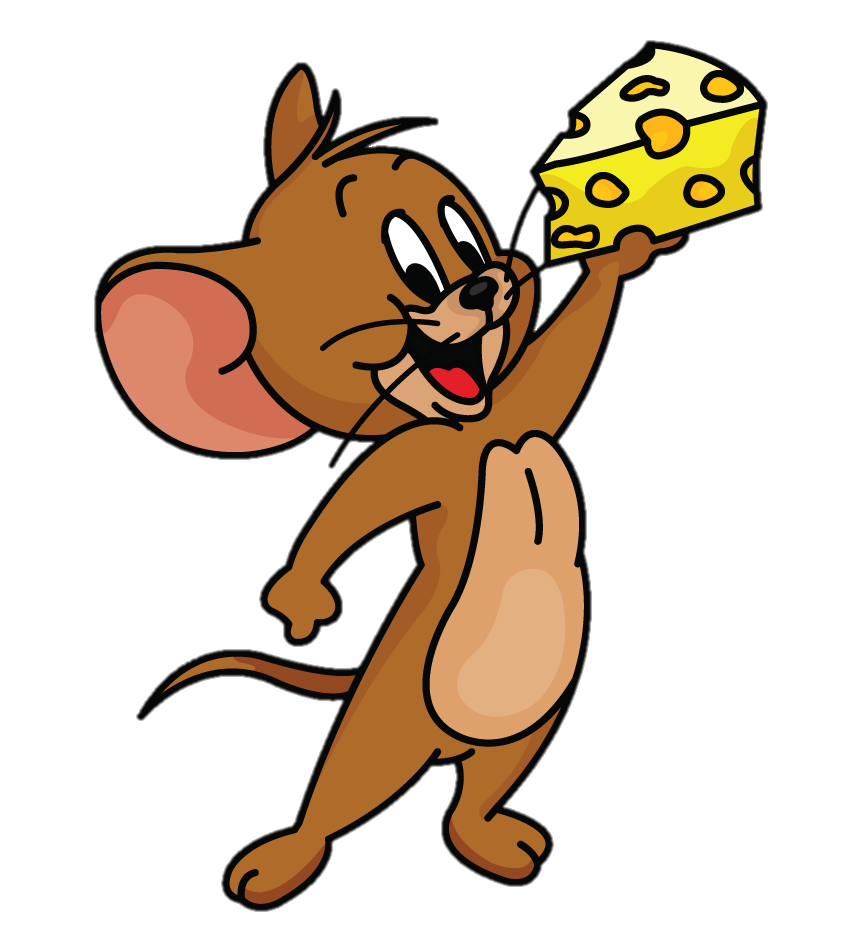 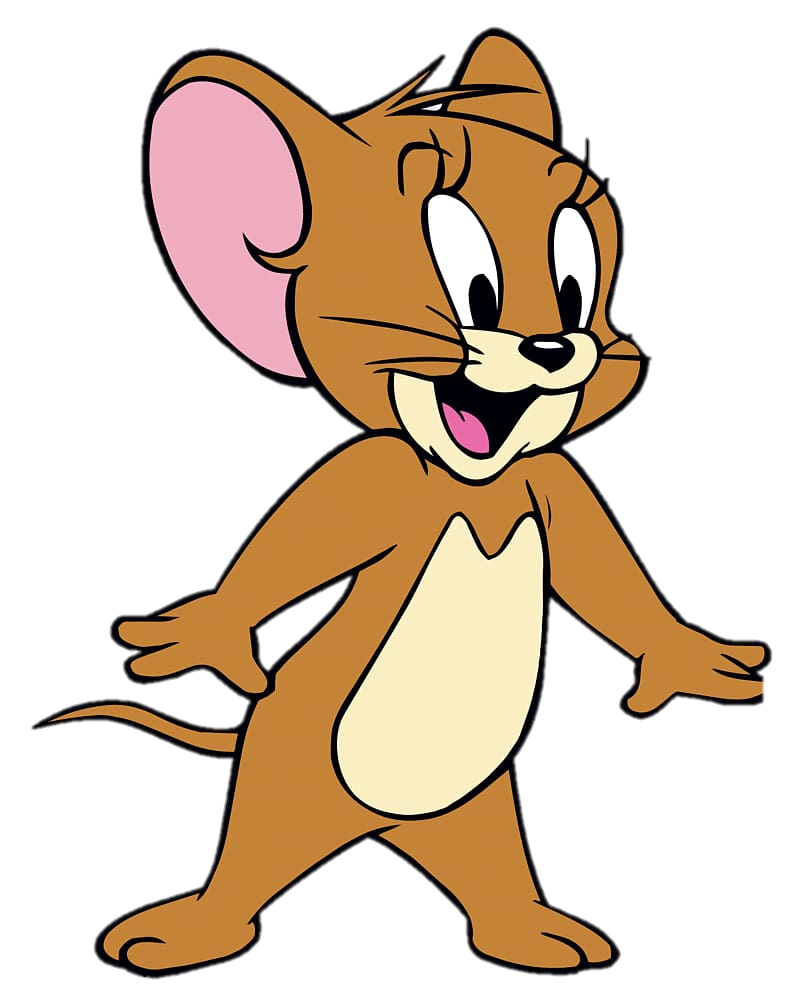 wh…. ?
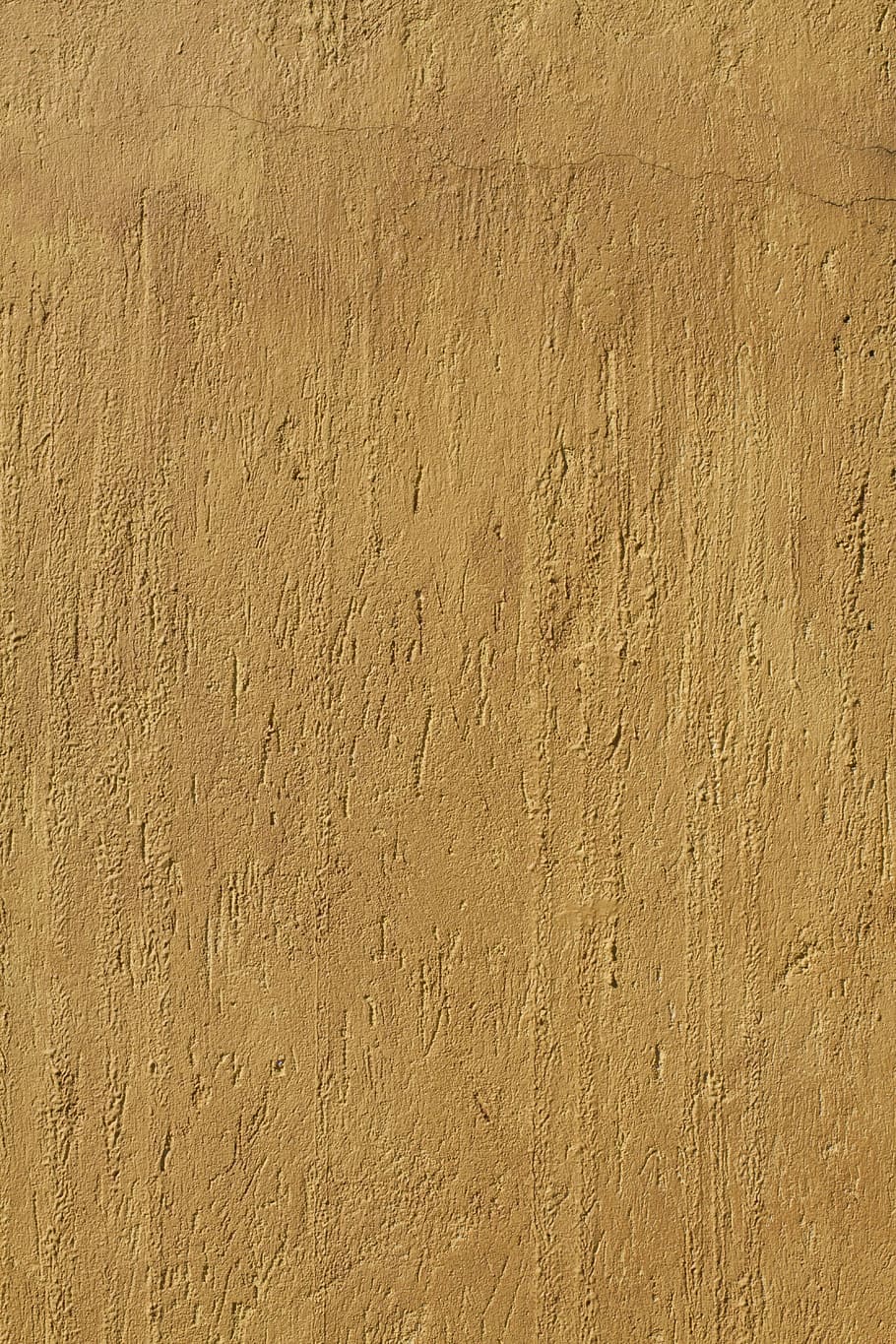 I’ve no rocket
There isno plane
I’ve no 
falcon
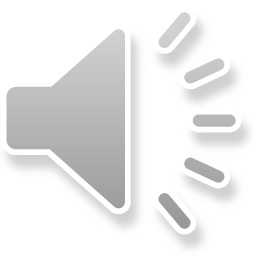 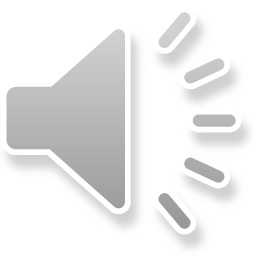 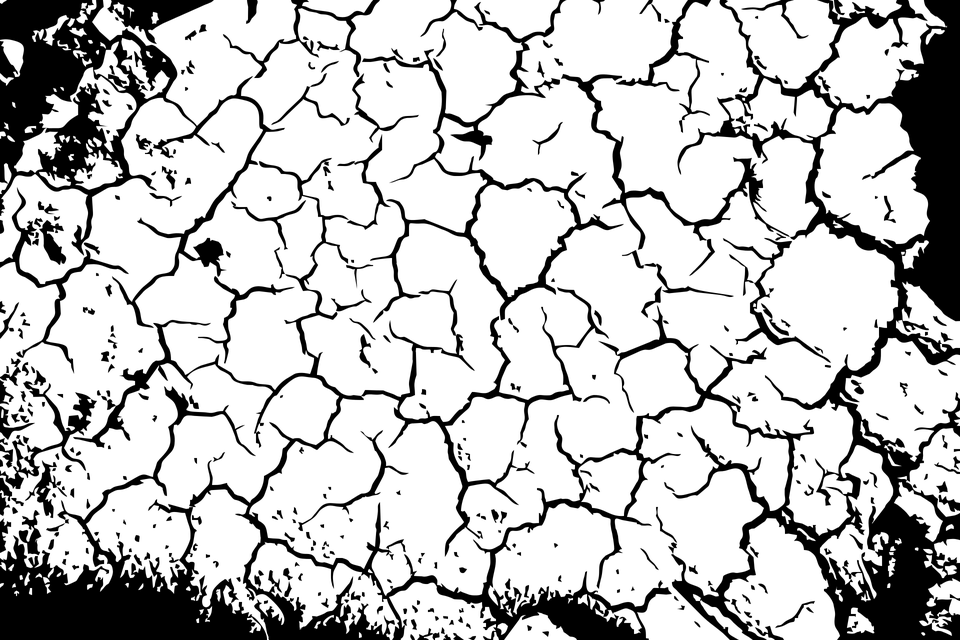 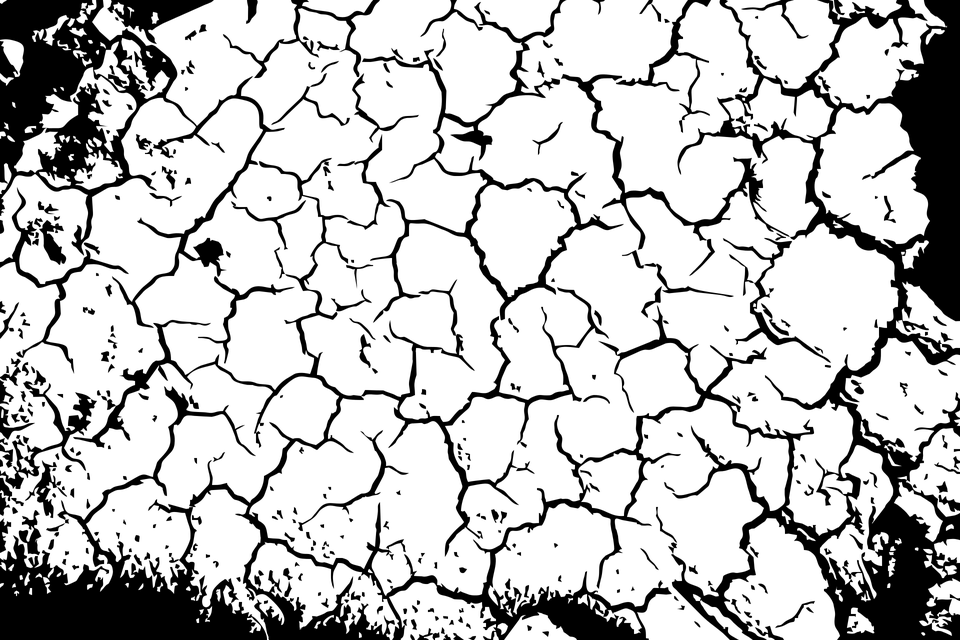 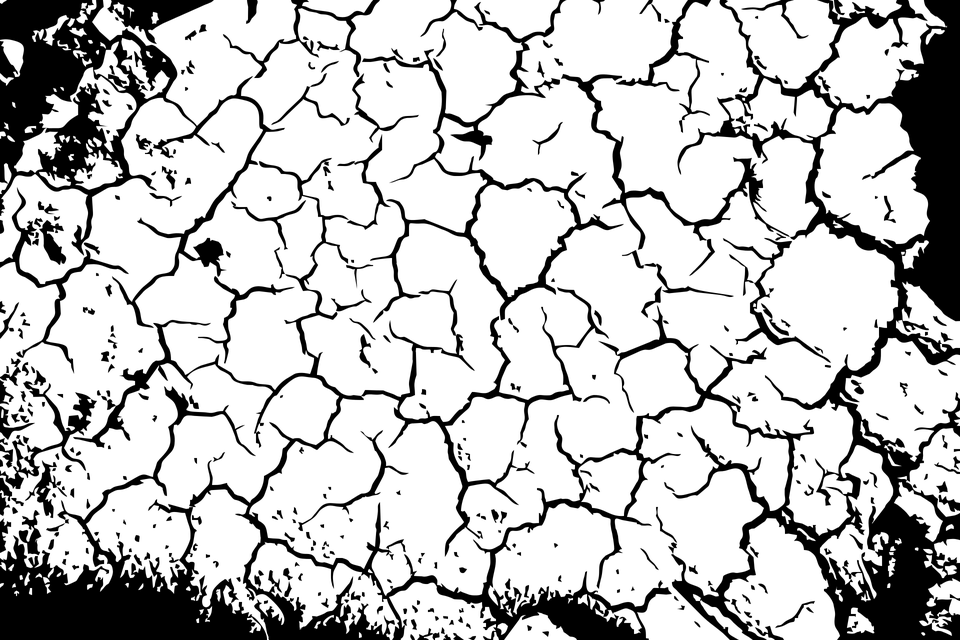 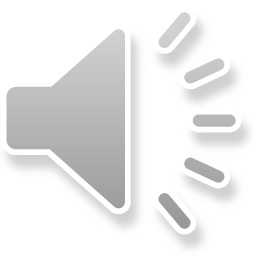 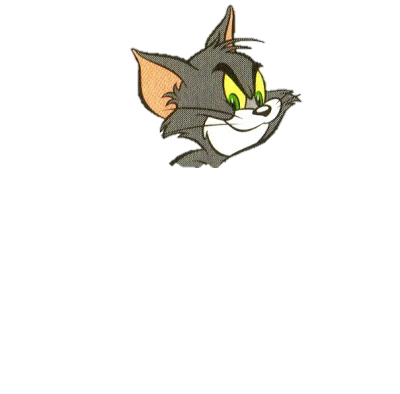 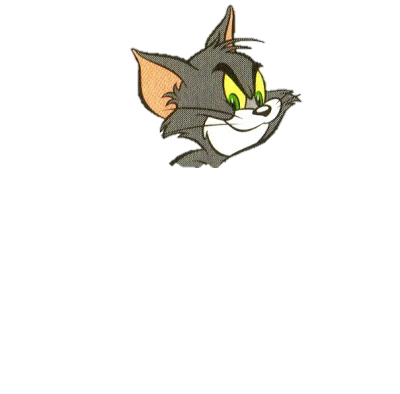 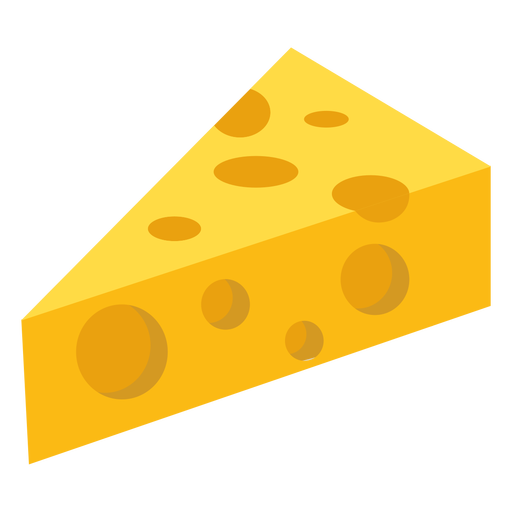 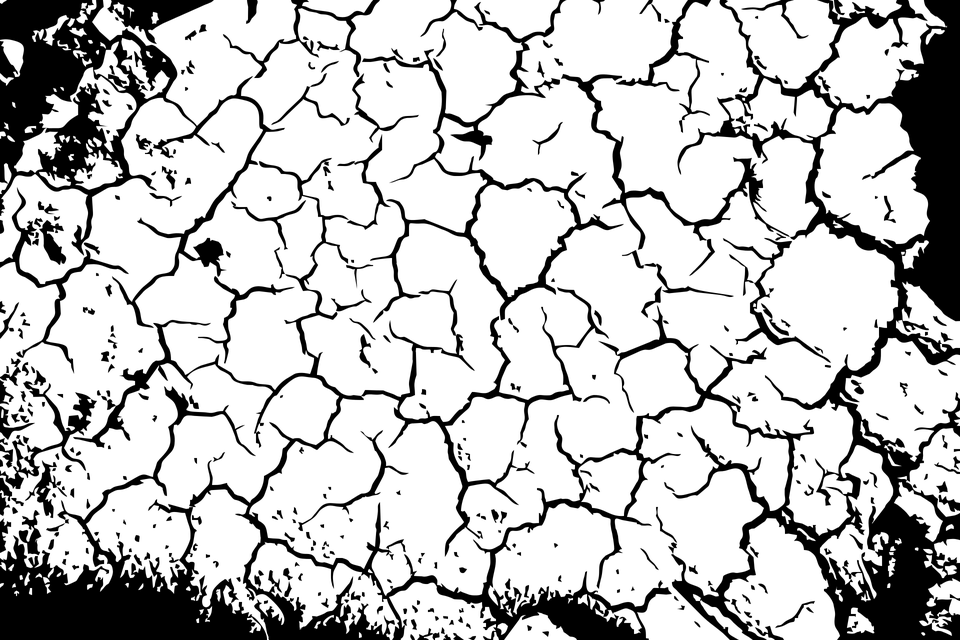 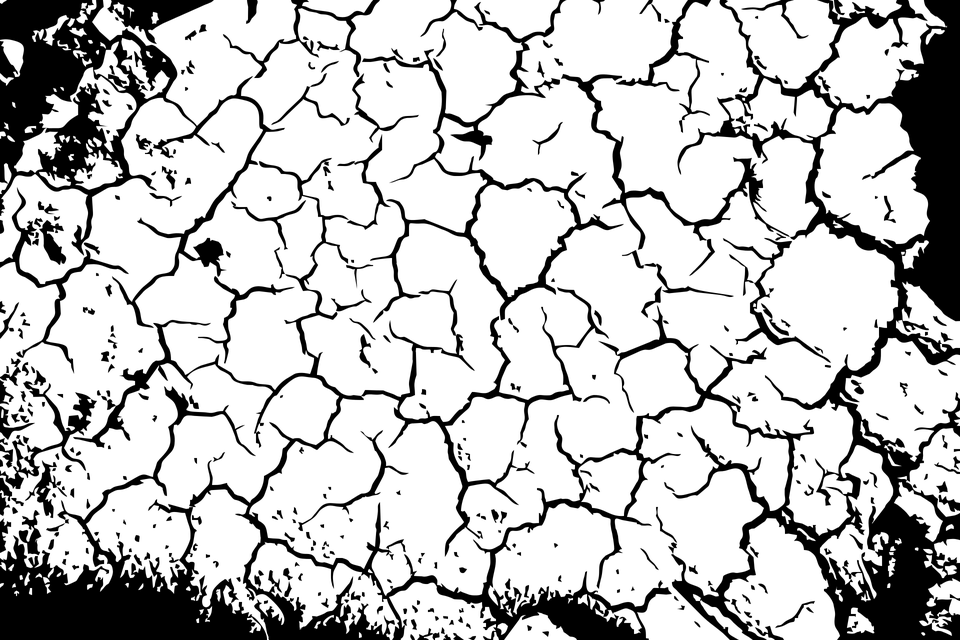 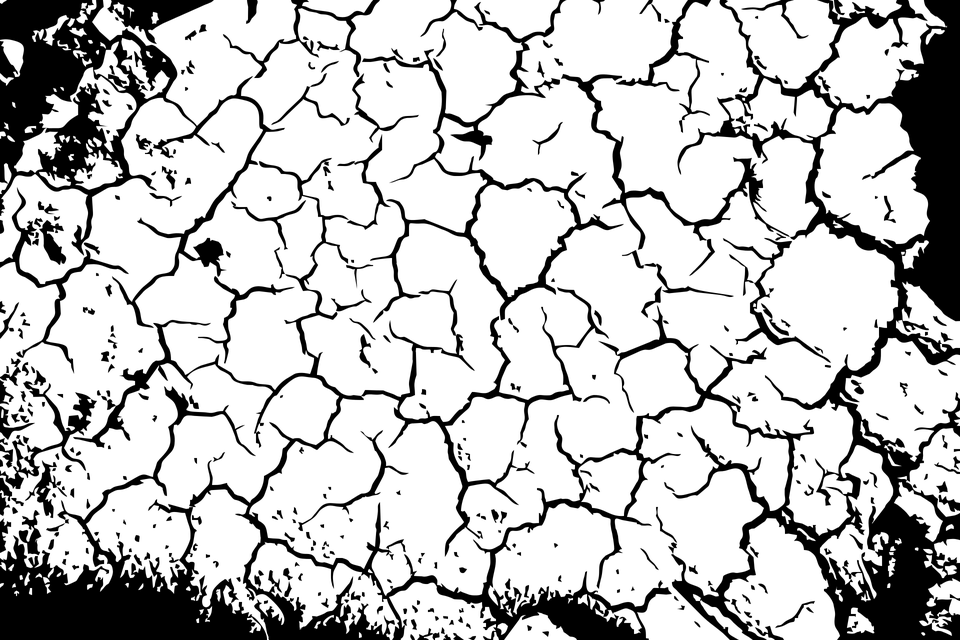 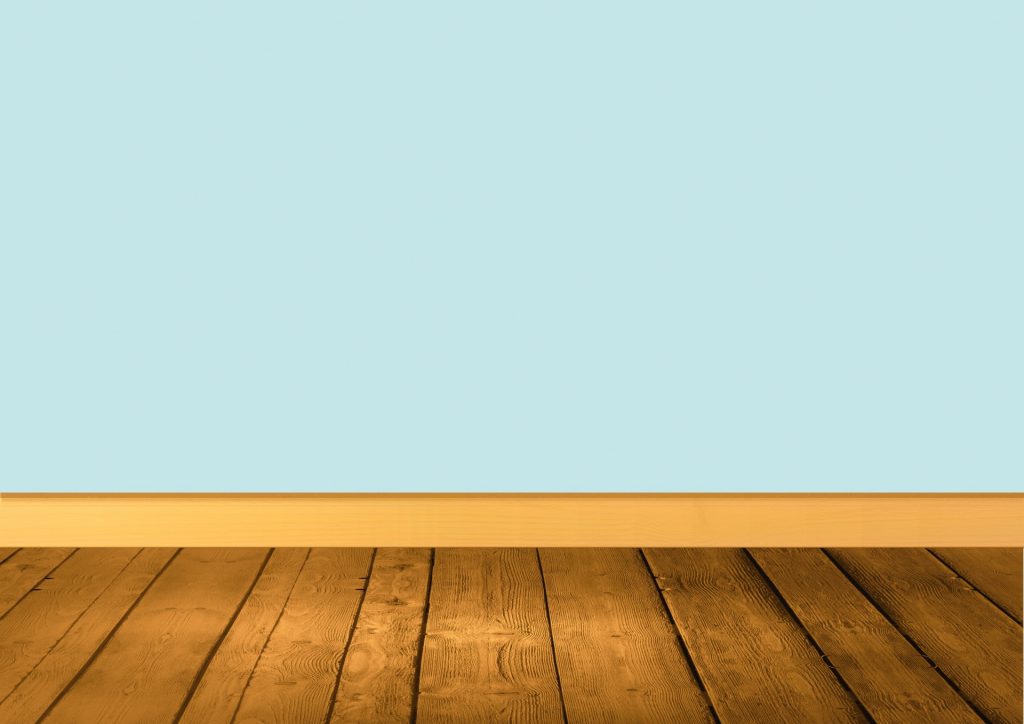 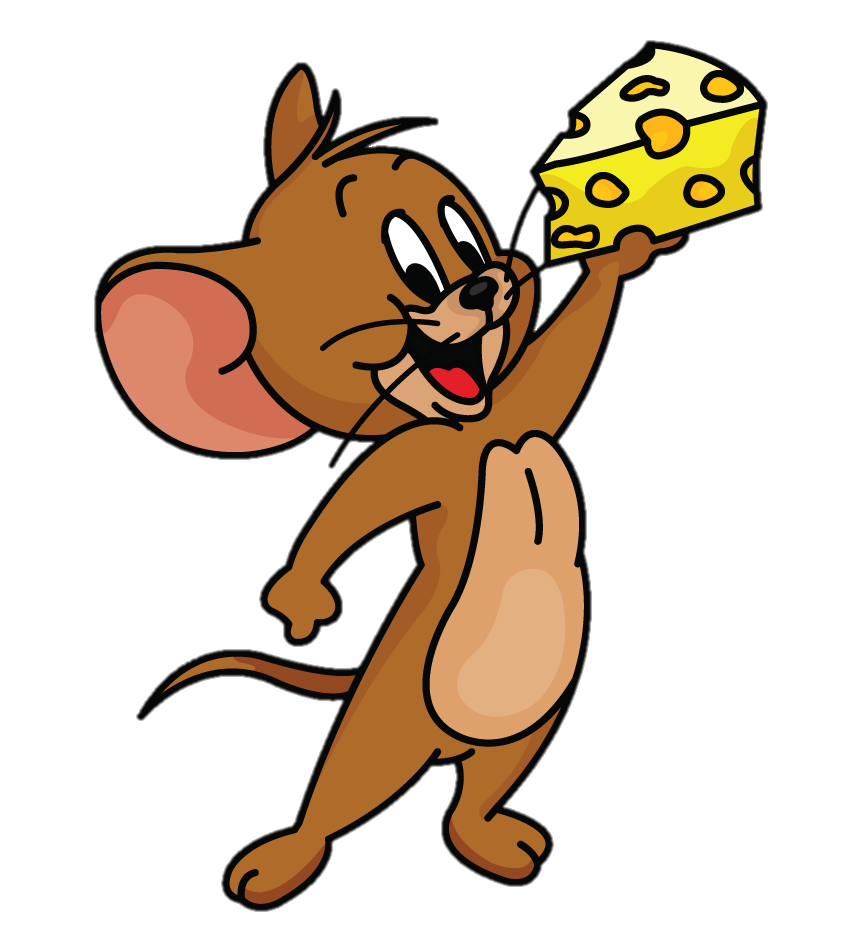 I’d like to try falconing but
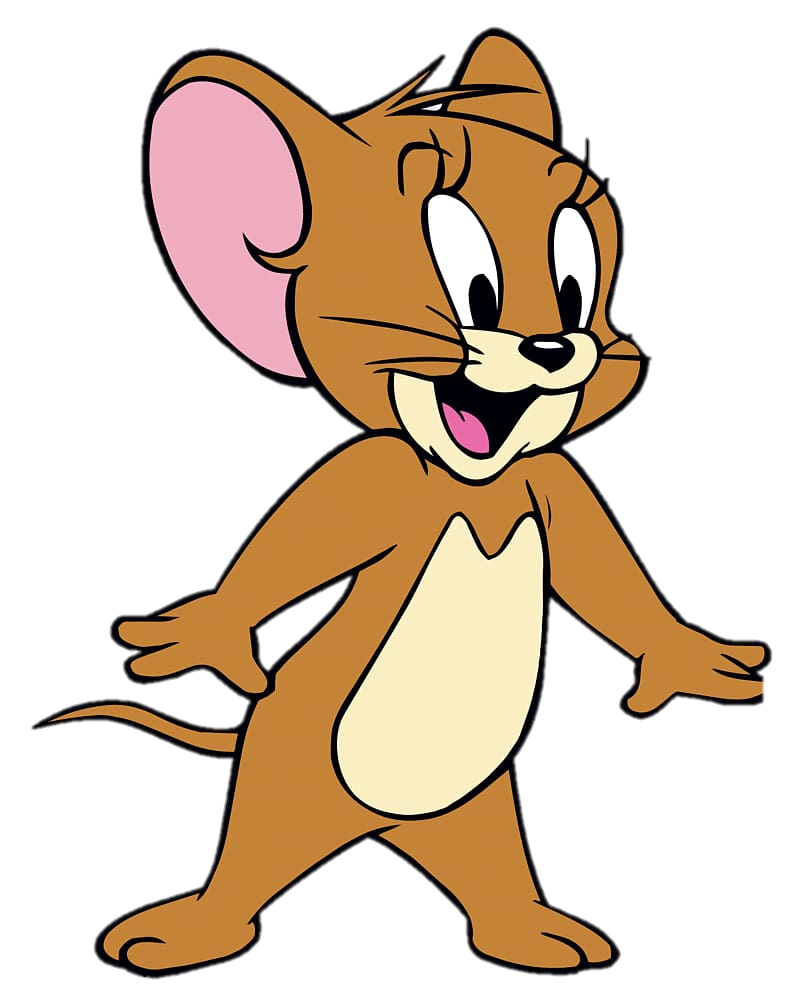 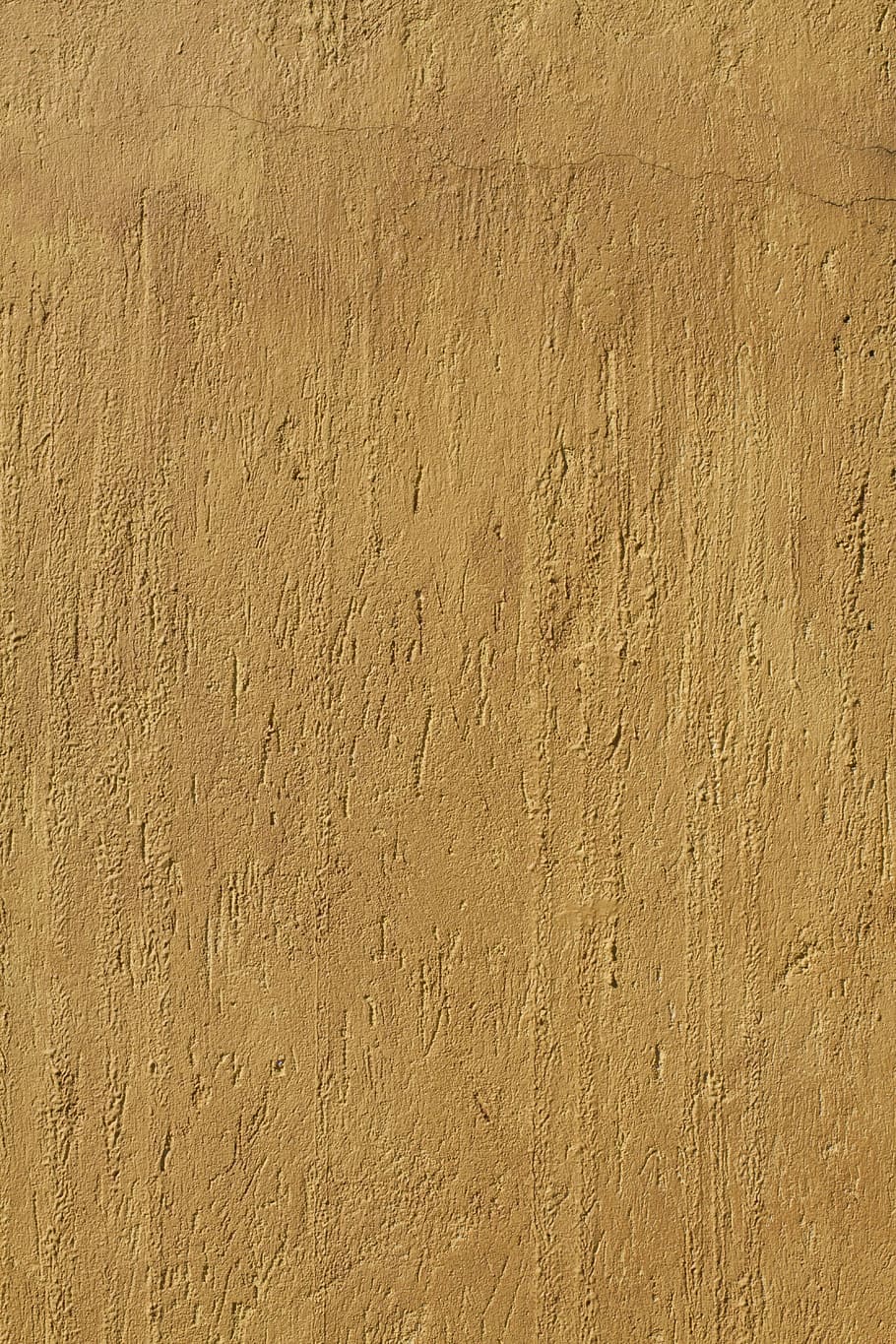 oy
ai
oi
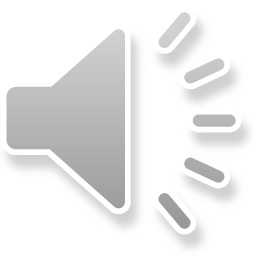 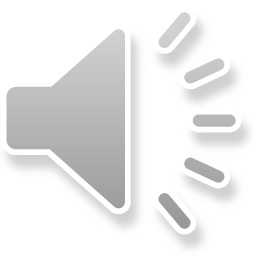 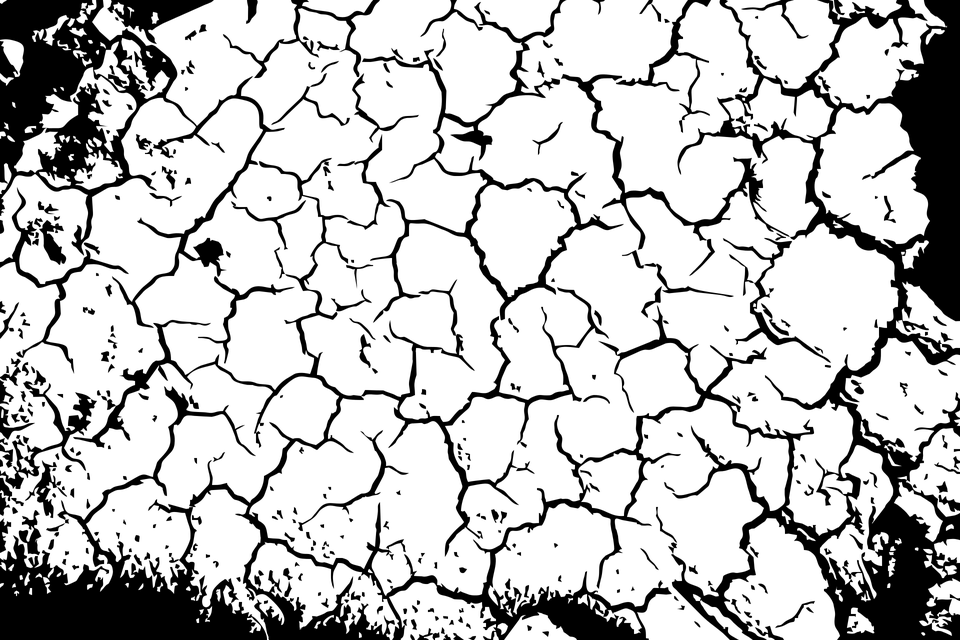 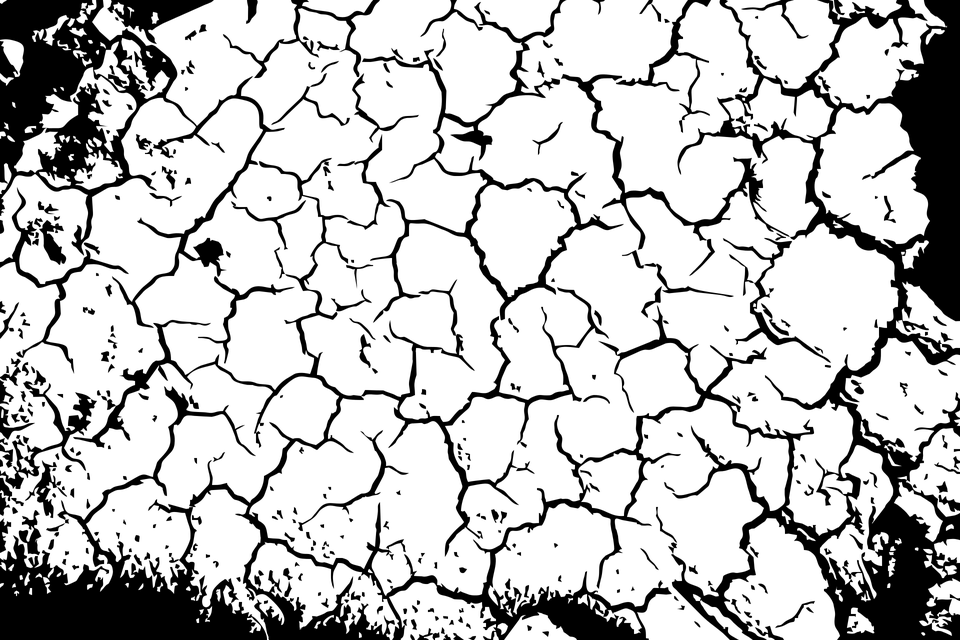 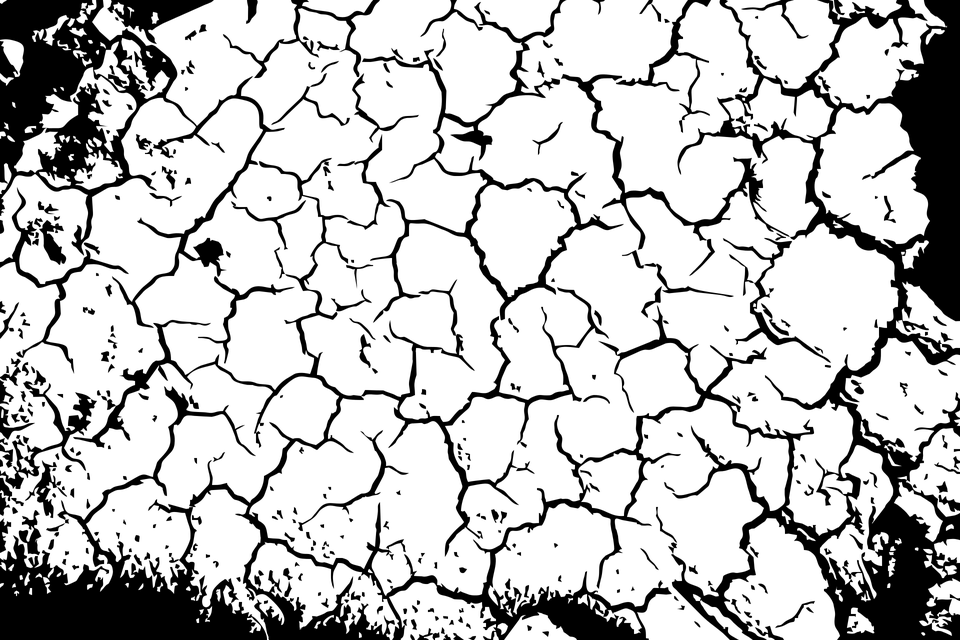 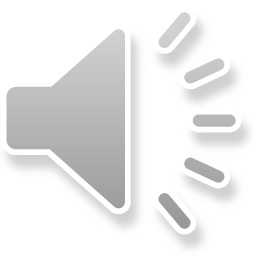 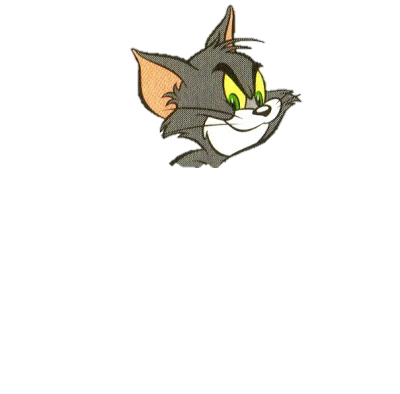 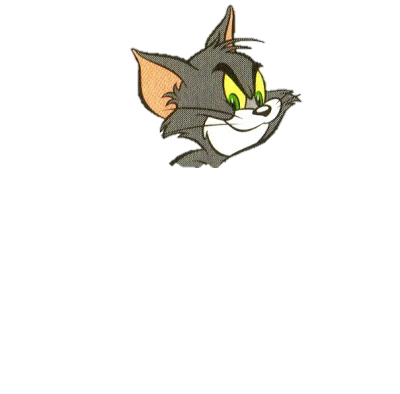 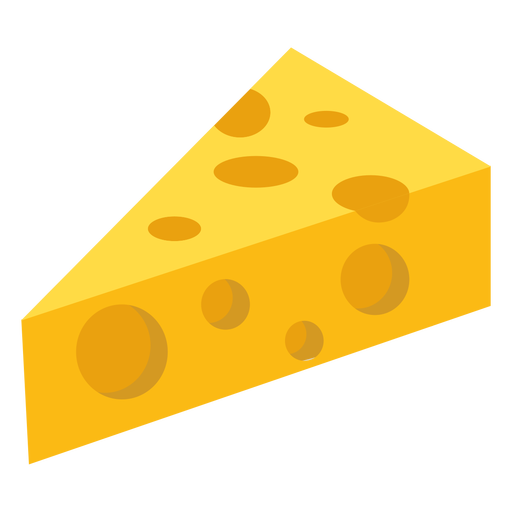 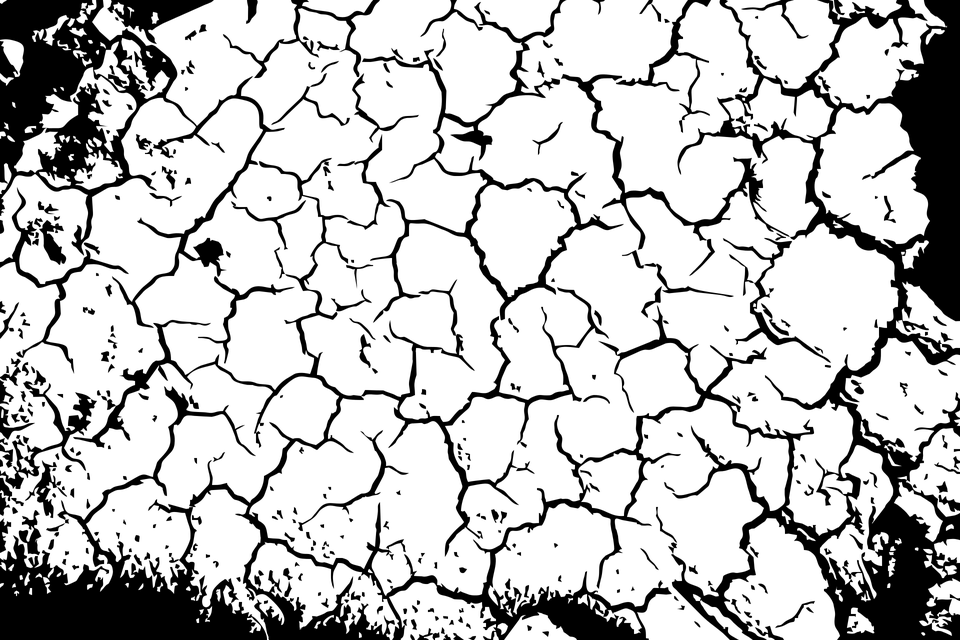 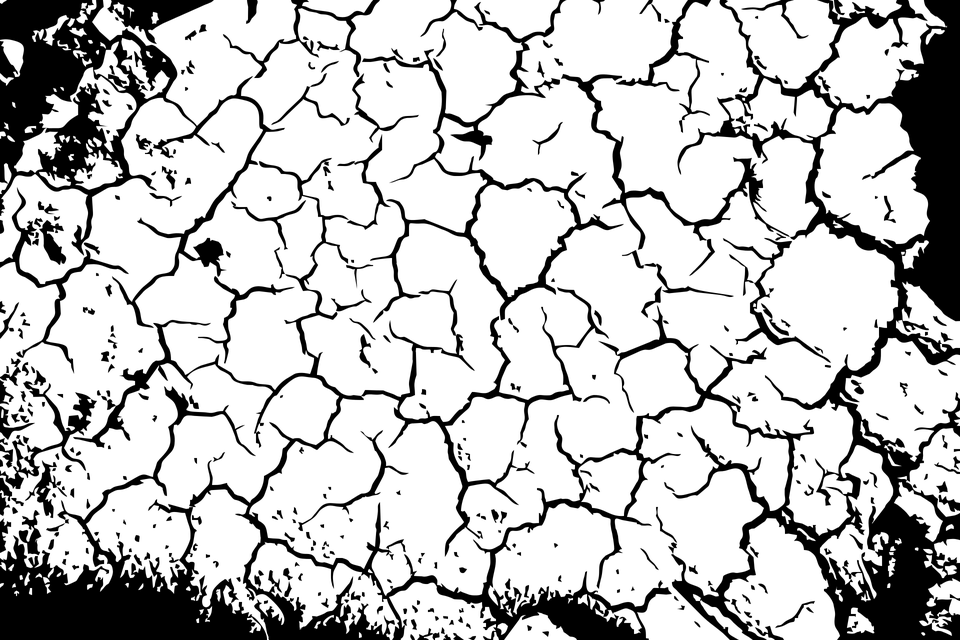 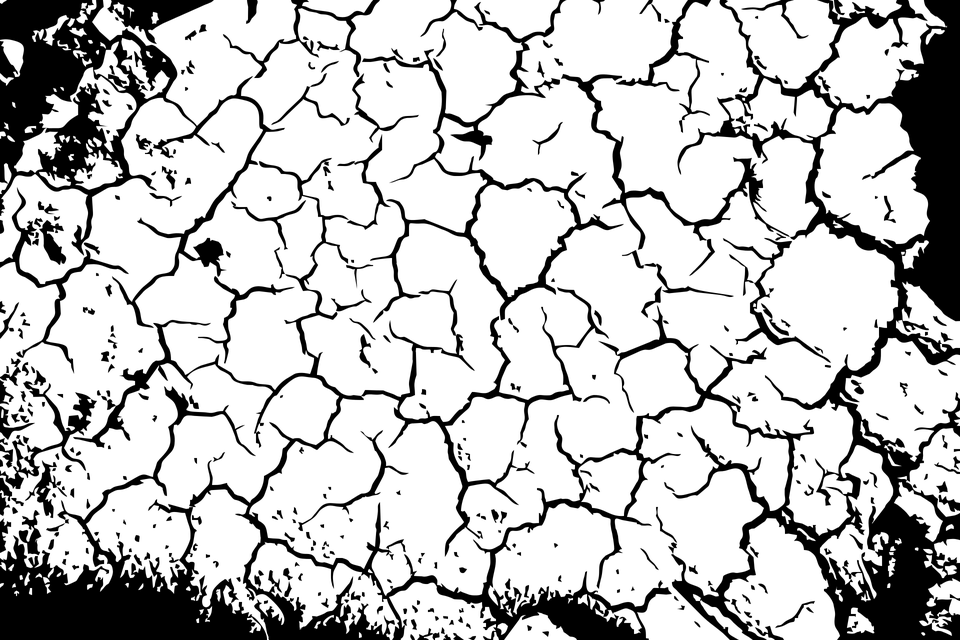 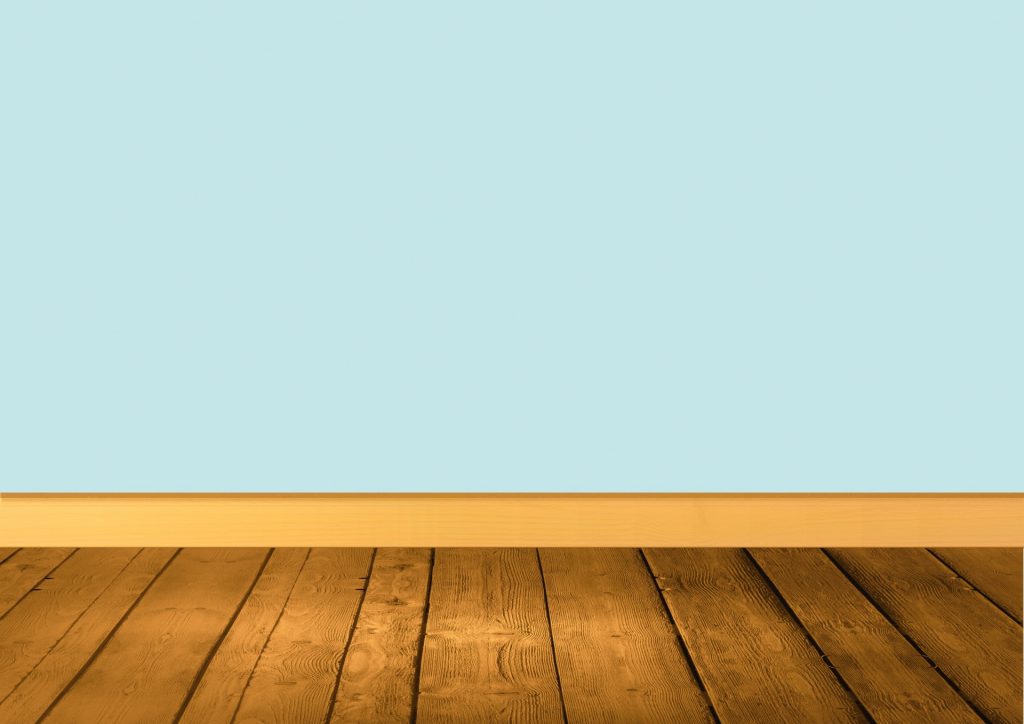 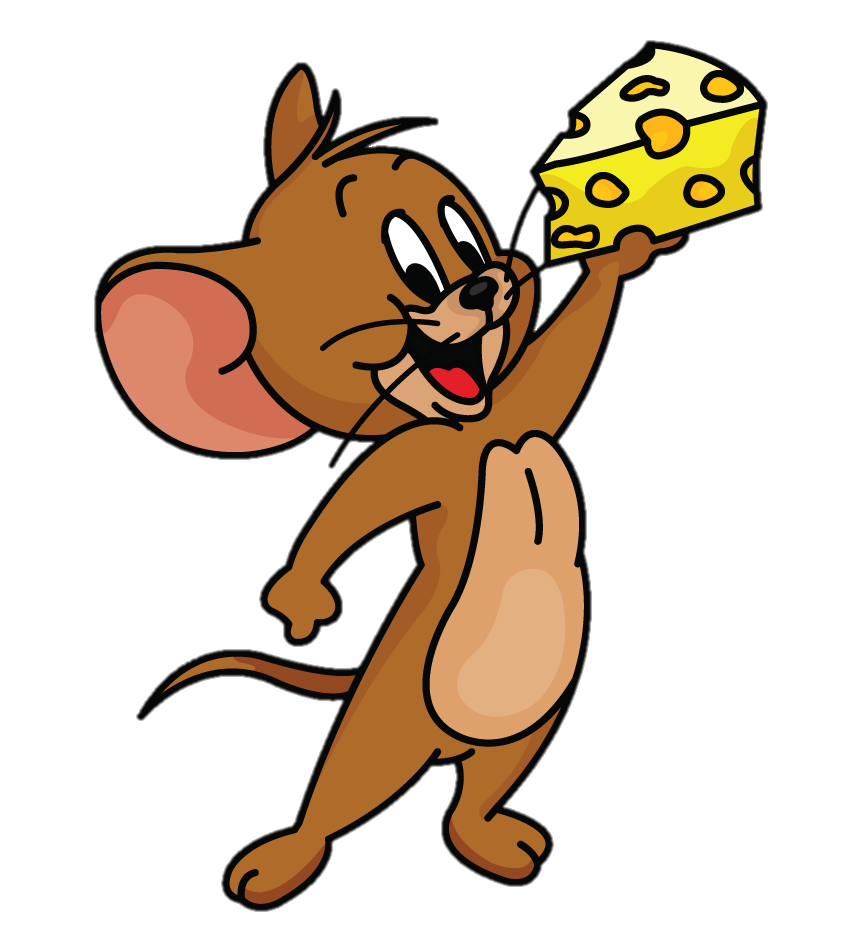 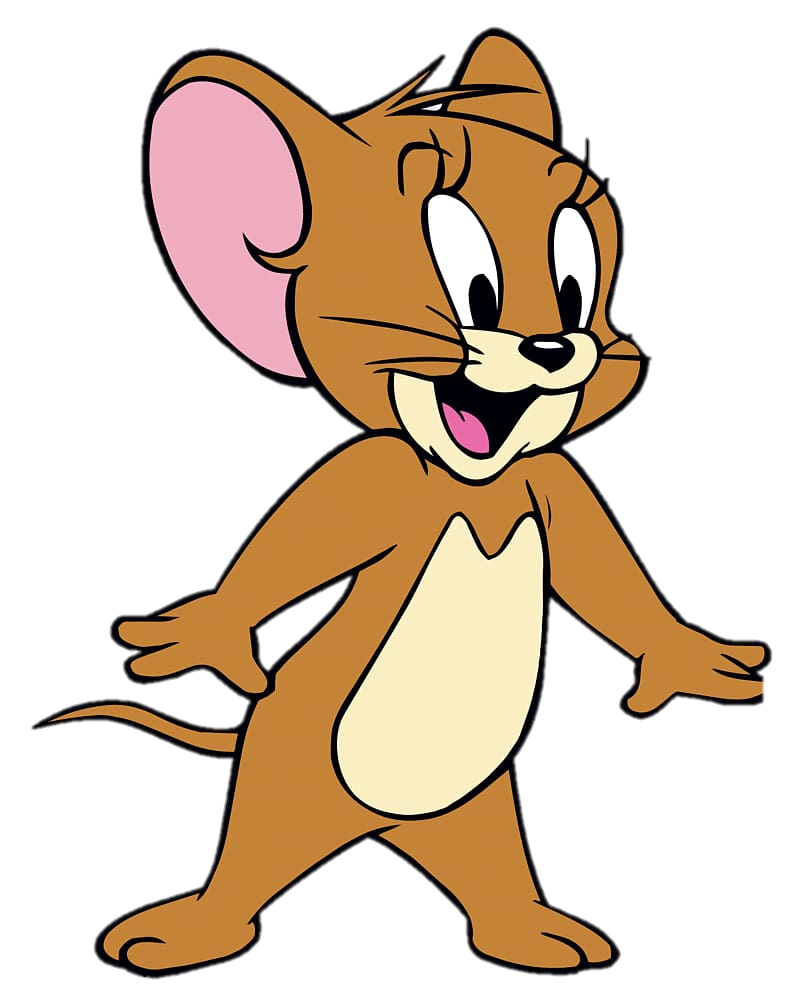 T…..
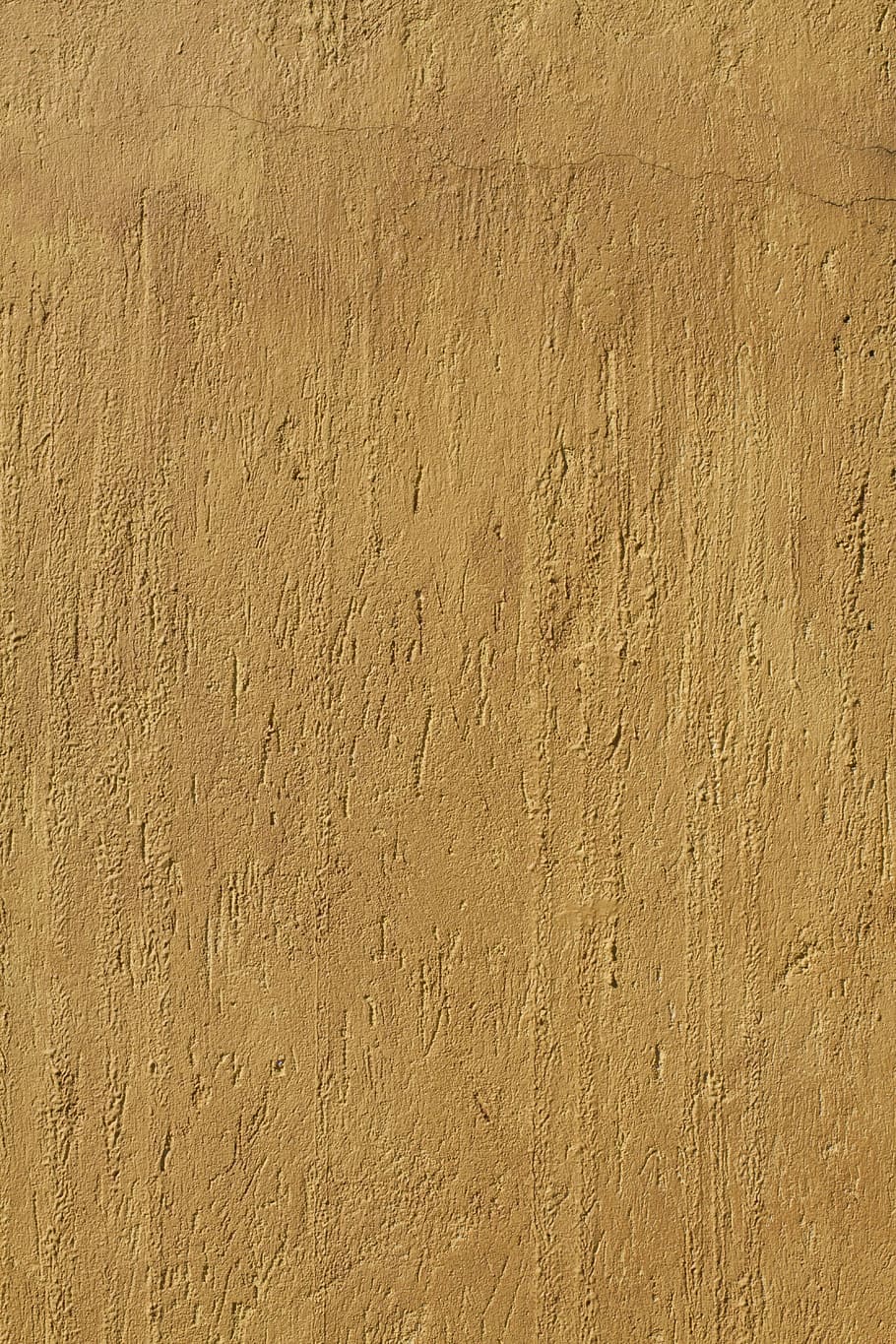 I’ve no rocket
There isno plane
don’t know
how
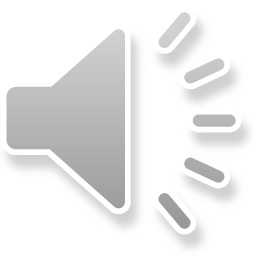 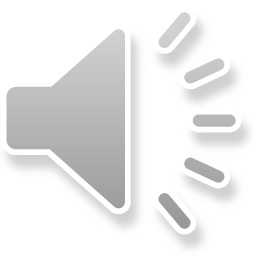 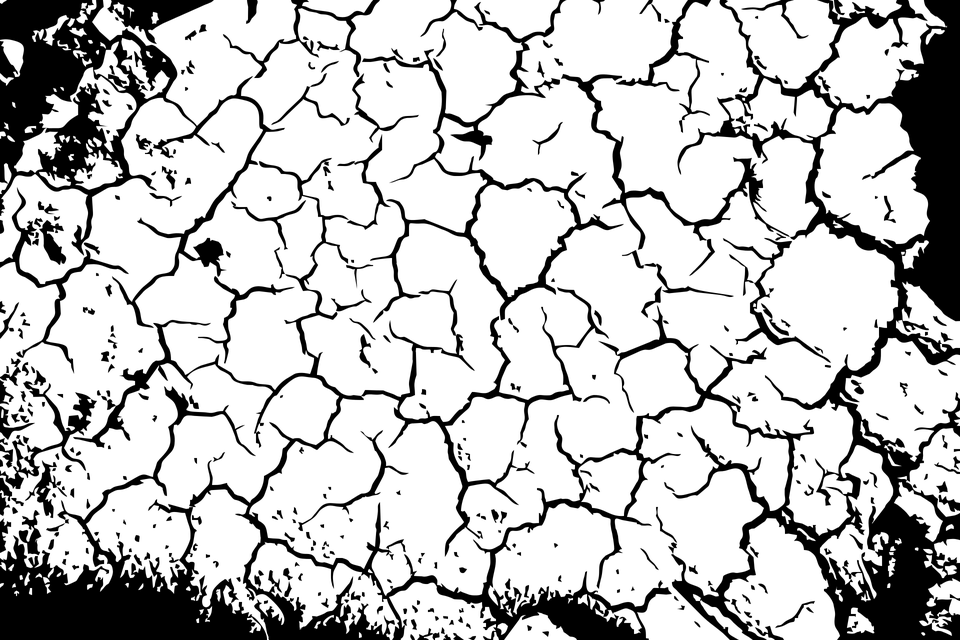 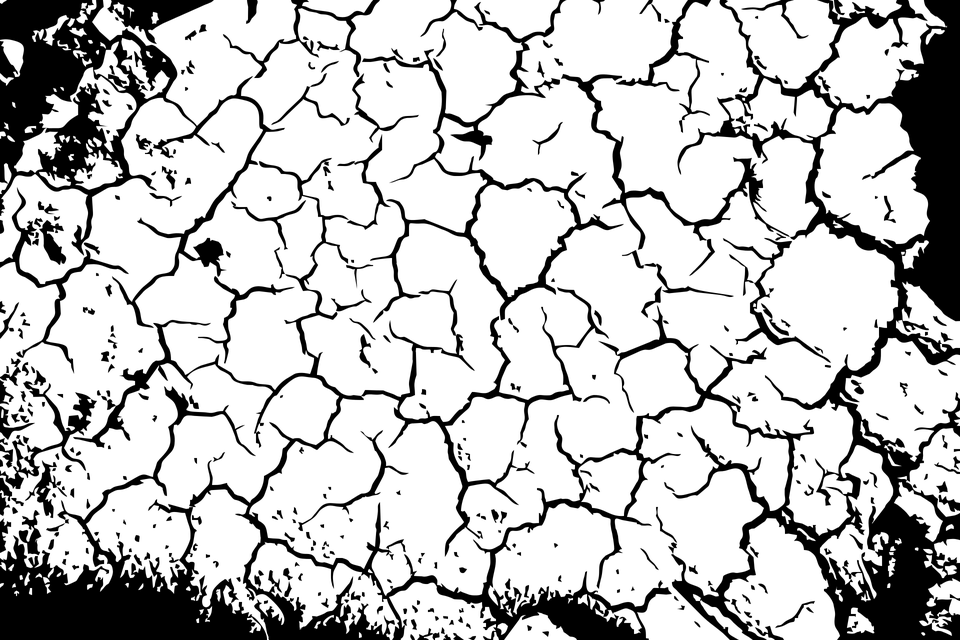 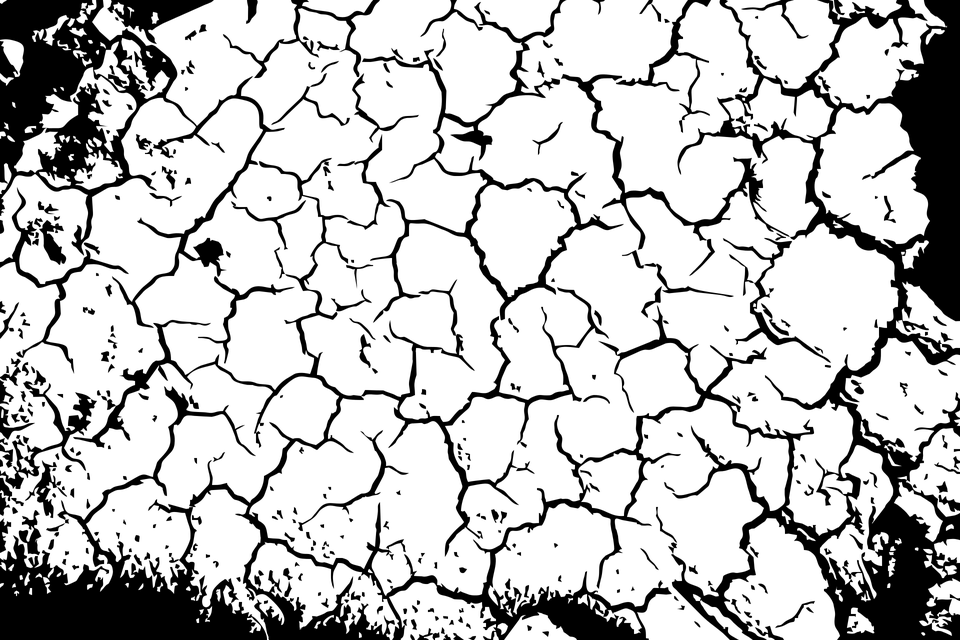 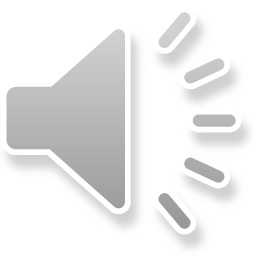 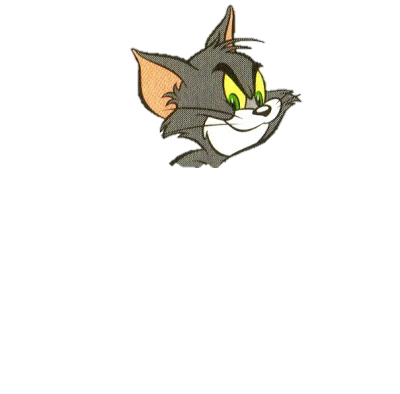 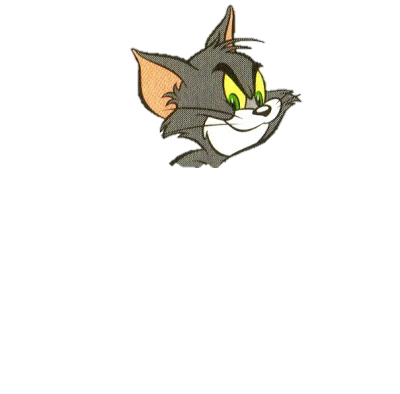 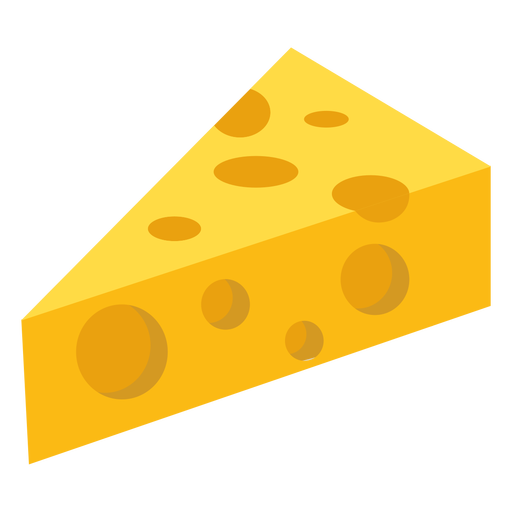 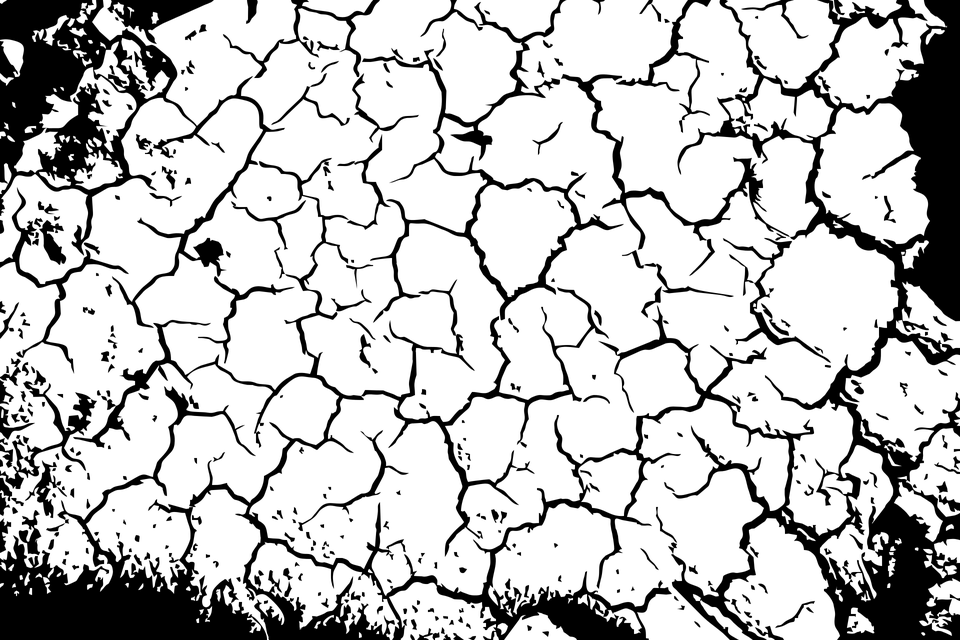 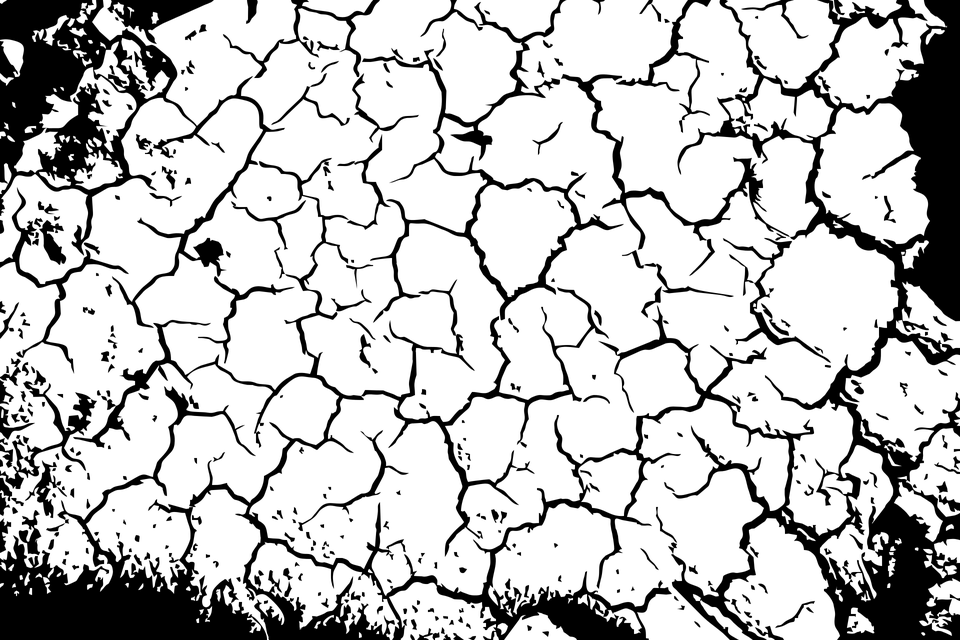 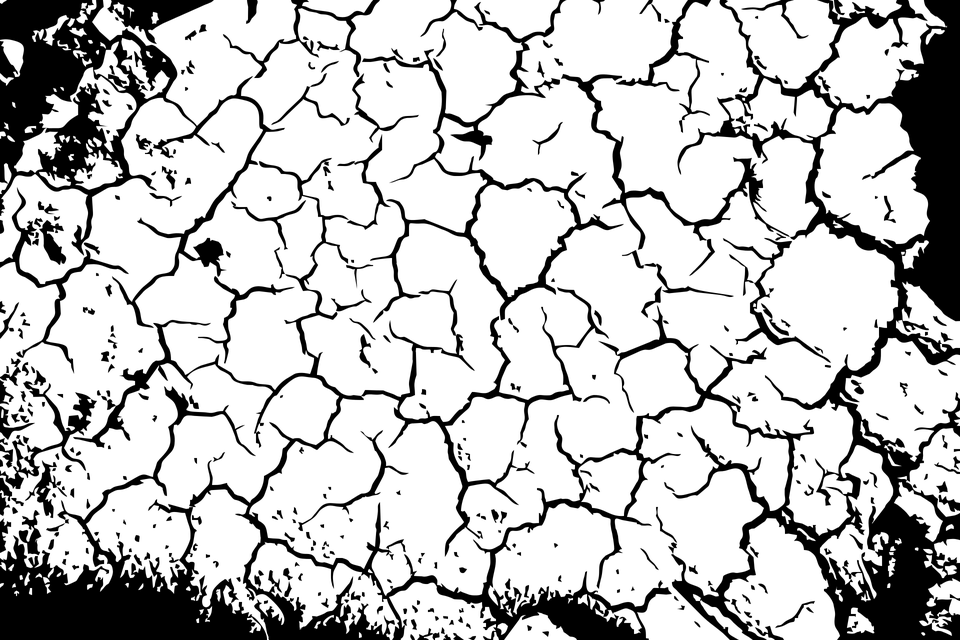 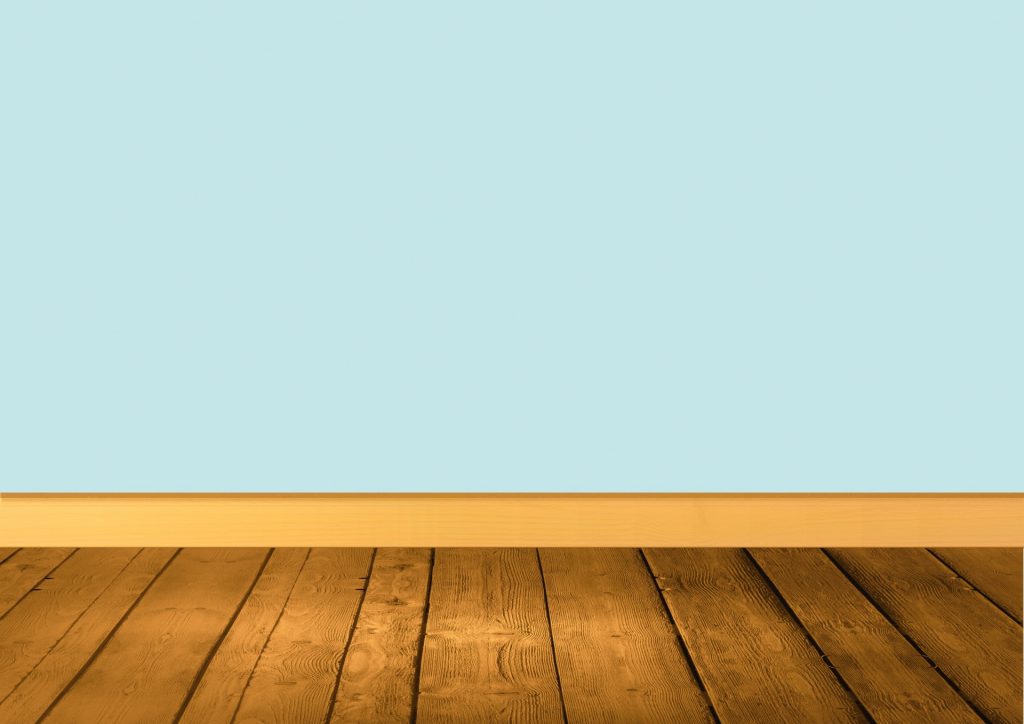 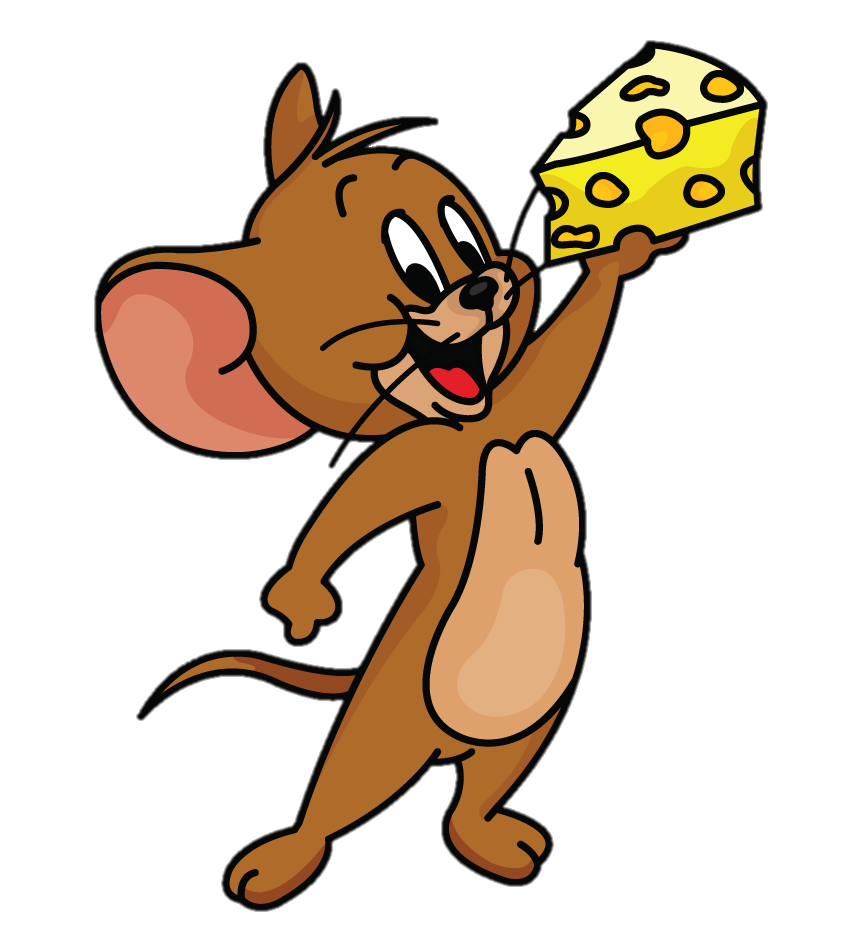 I’d like to try  cooking but
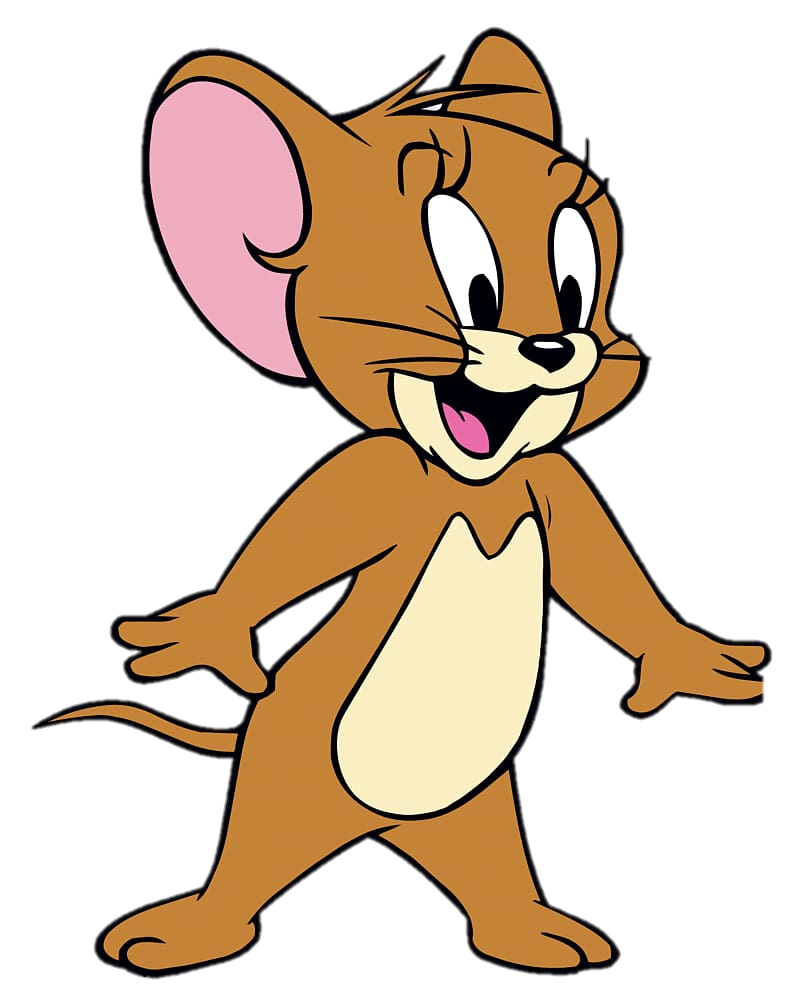 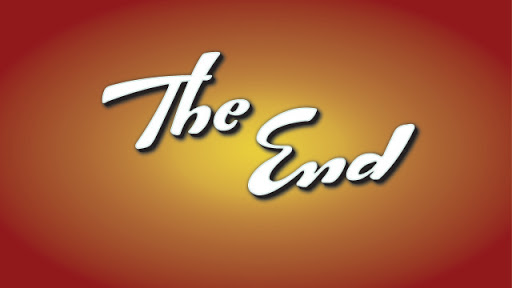 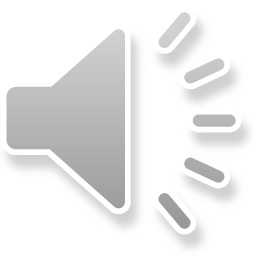 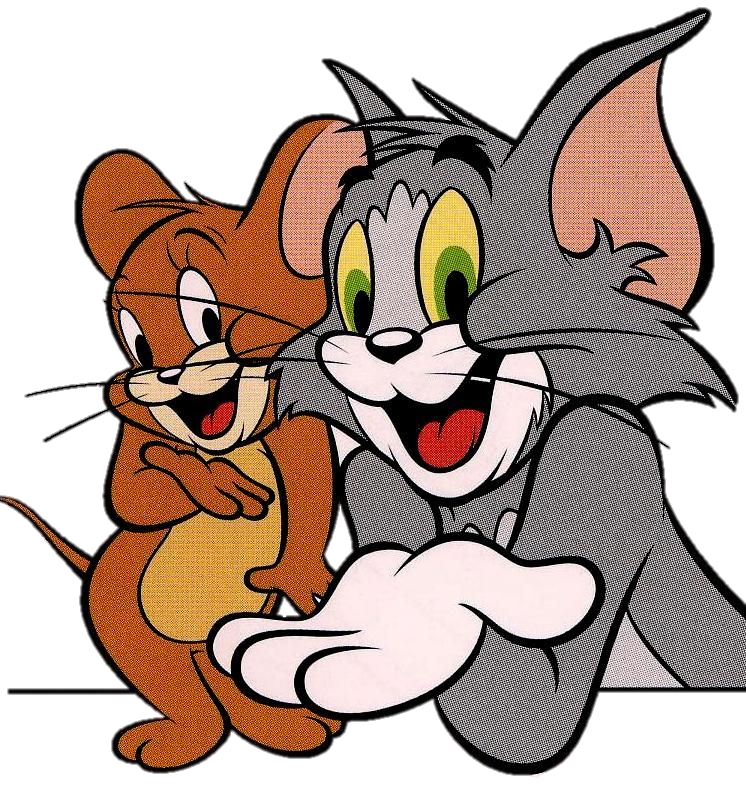